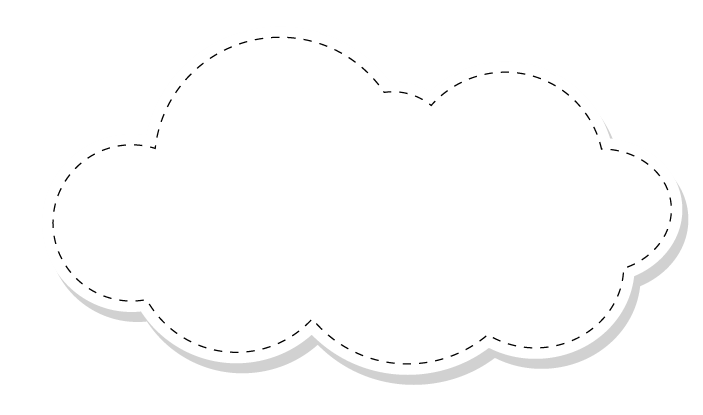 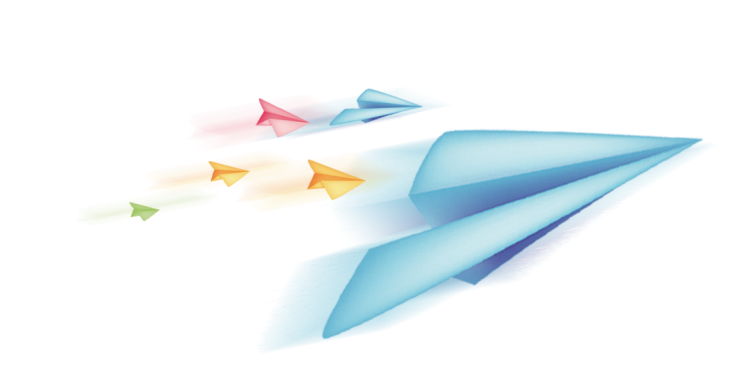 UBND HUYỆN AN LÃO
TRƯỜNG TIỂU HỌC QUANG TRUNG
MÔN: TOÁN
Bài 11: Phép trừ trong phạm vi 10 – Tiết 3
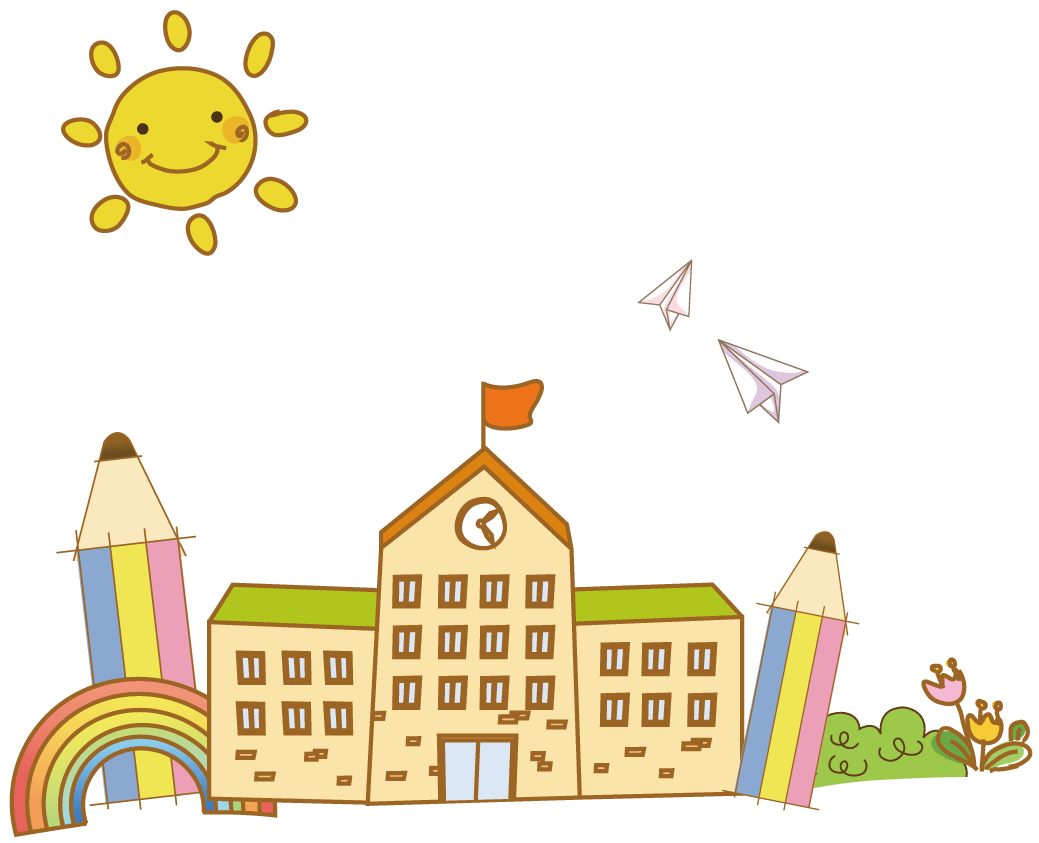 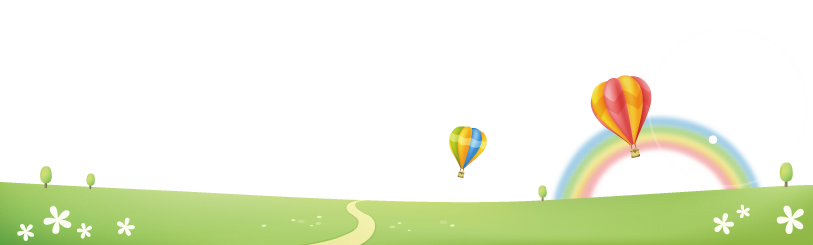 GV: Vũ Thị Dung- Lớp 1E
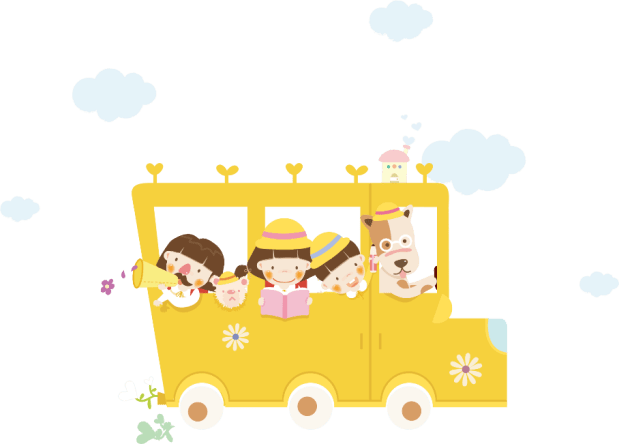 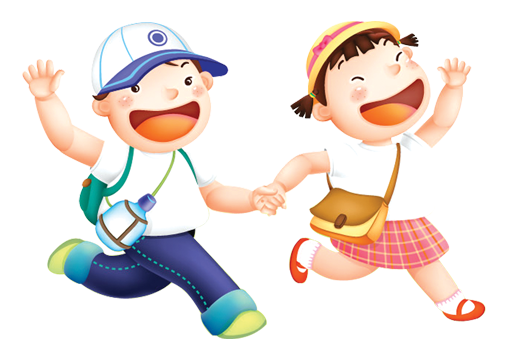 [Speaker Notes: Bài giảng thiết kế bởi: Hương Thảo - tranthao121004@gmail.com]
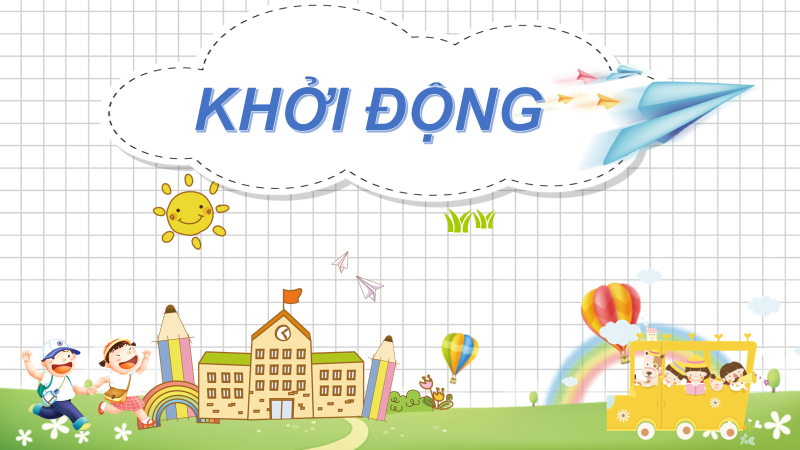 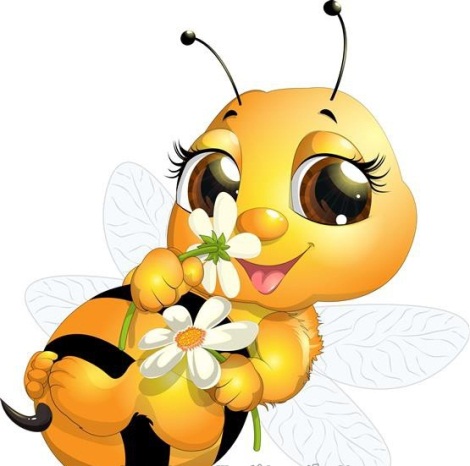 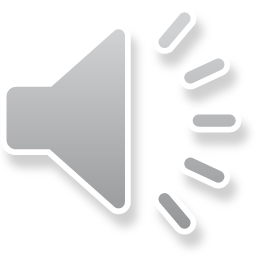 ONG NHỎ 
   VÀ MẬT HOA
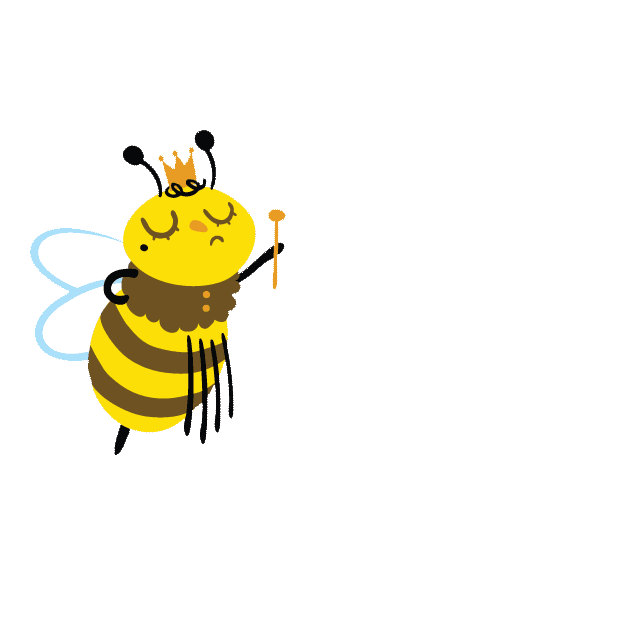 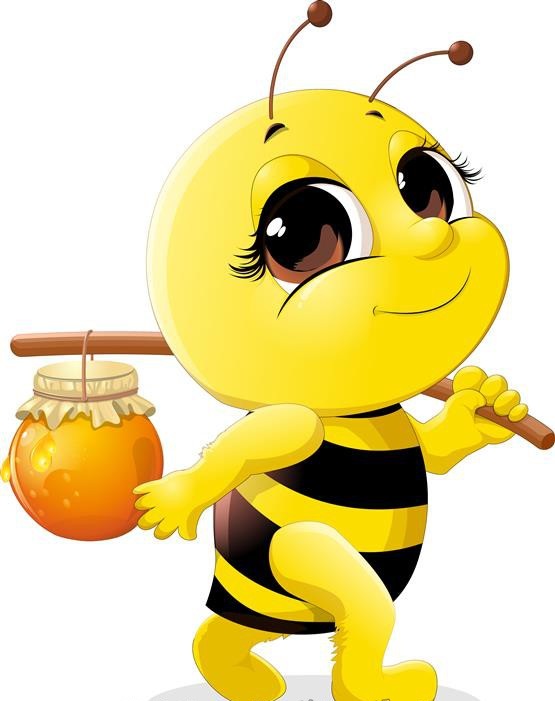 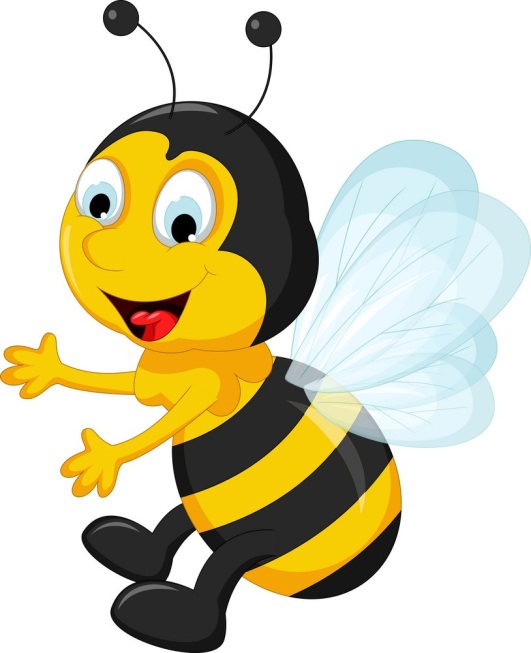 BẮT ĐẦU
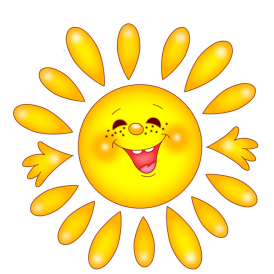 5 – 3 = ?
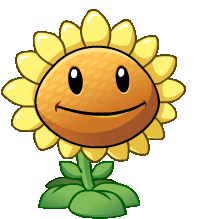 A. 2
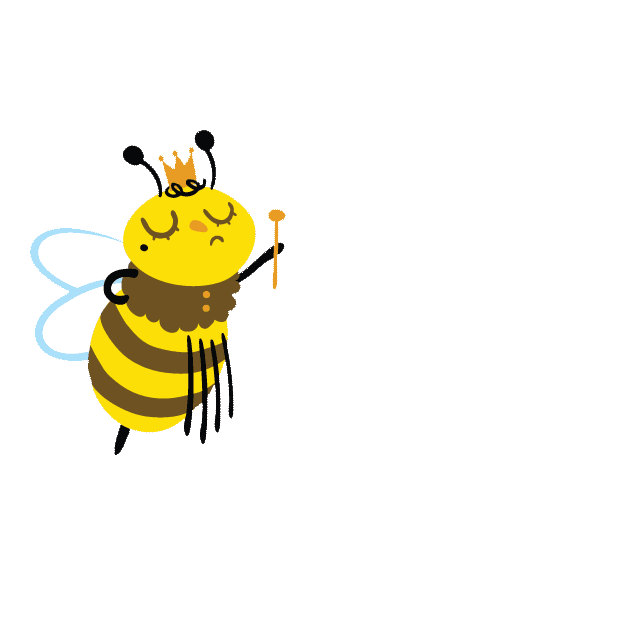 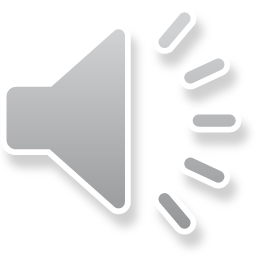 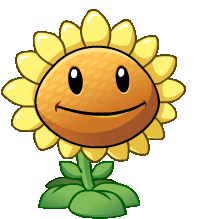 B: 3
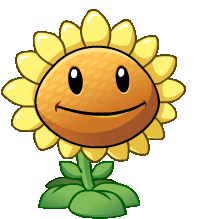 C: 4
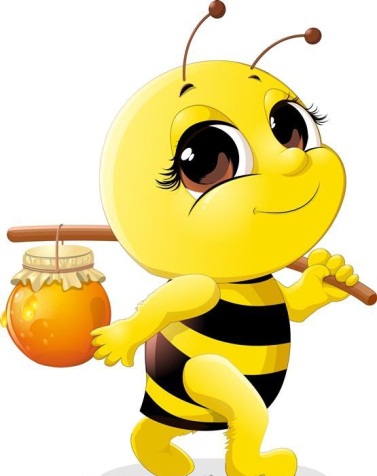 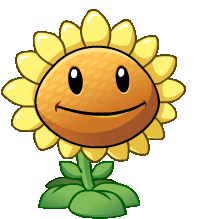 D: 1
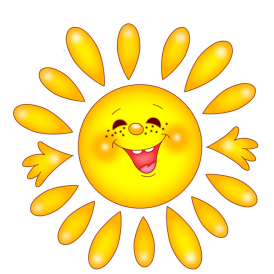 6 – 4 = ?
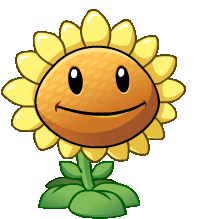 A: 1
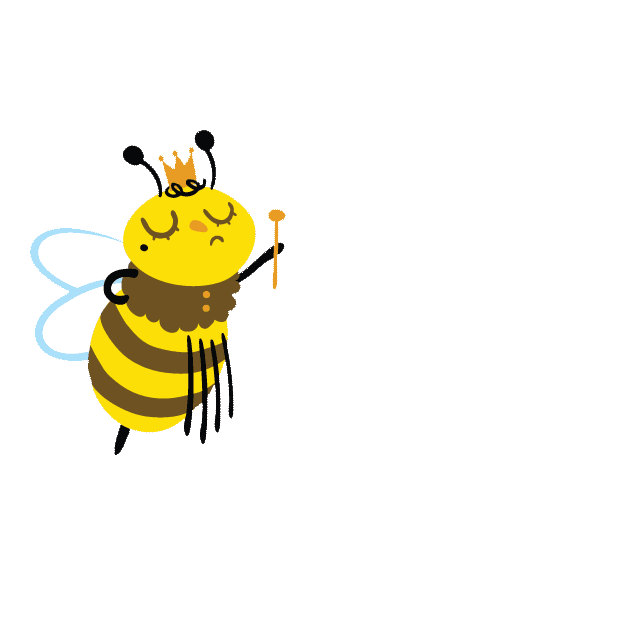 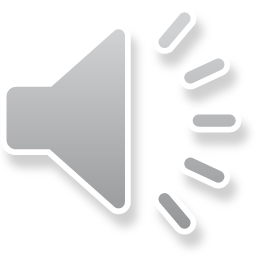 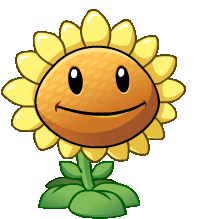 B: 4
C. 2
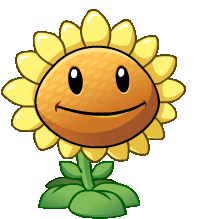 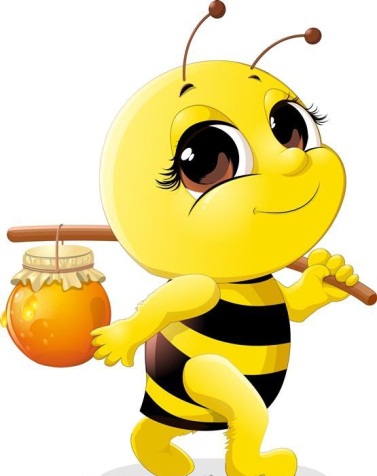 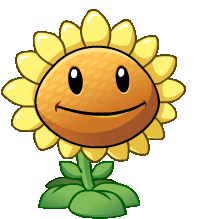 D: 3
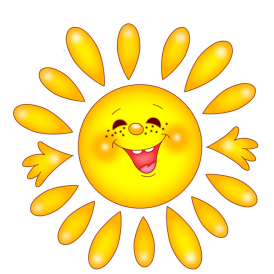 7 – 2 = ?
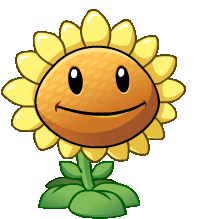 A. 5
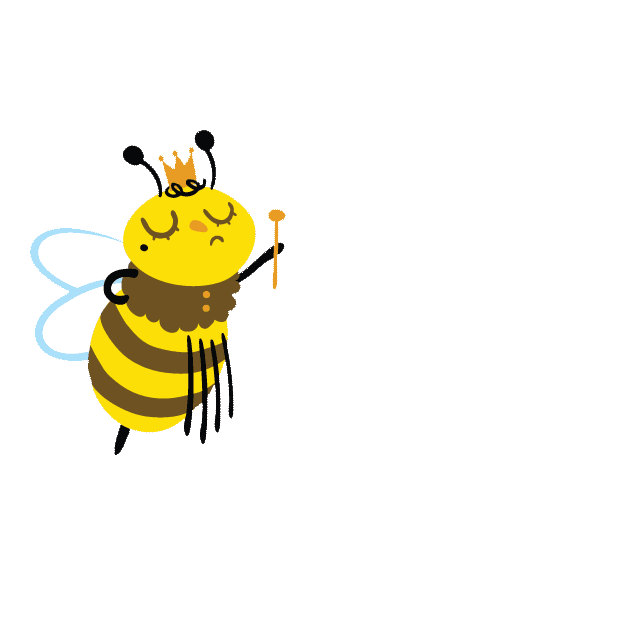 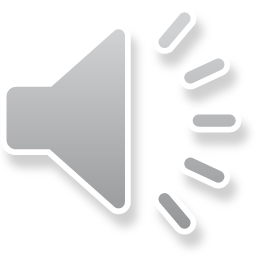 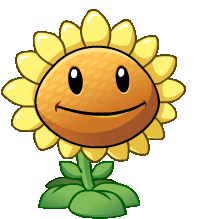 B: 4
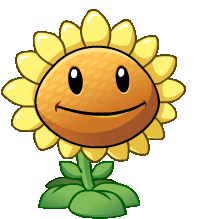 C: 3
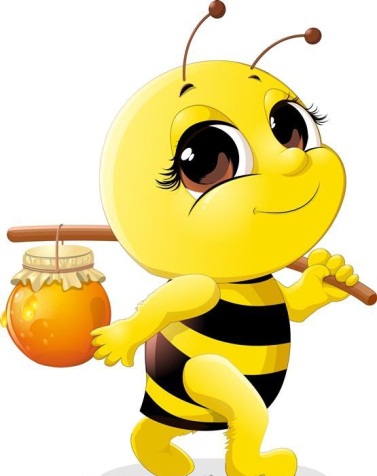 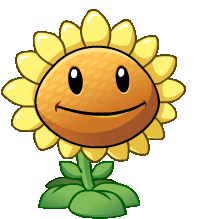 D: 2
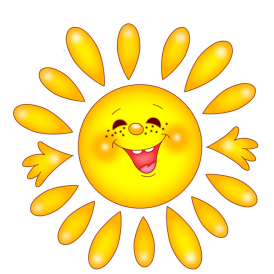 8 – 5 = ?
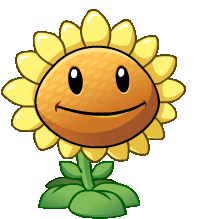 A: 6
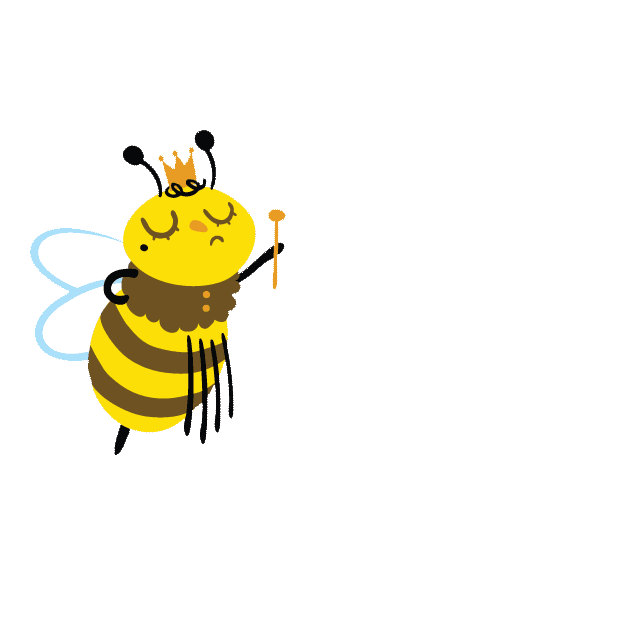 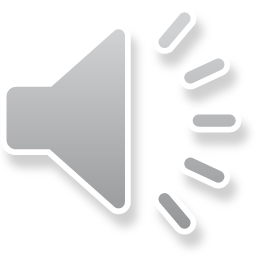 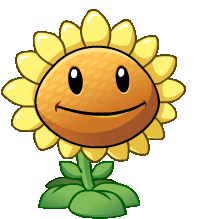 B: 5
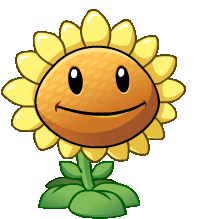 C: 4
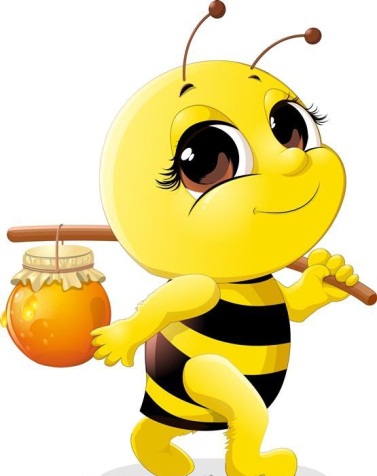 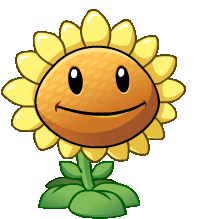 D. 3
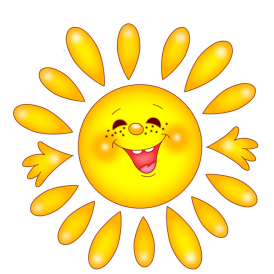 9 – 6 = ?
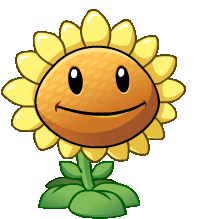 A: 6
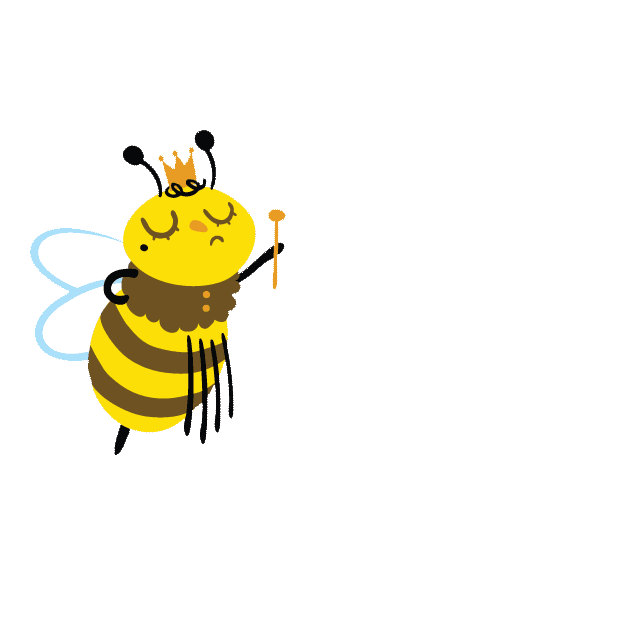 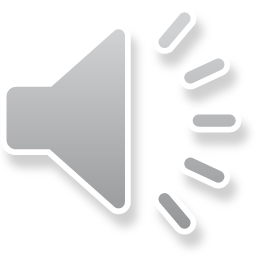 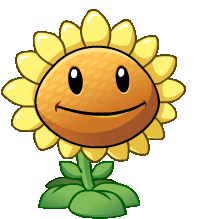 B: 5
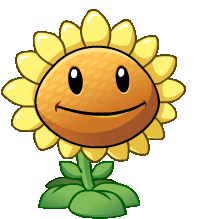 C. 3
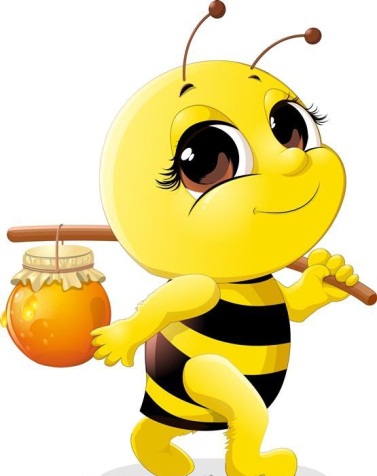 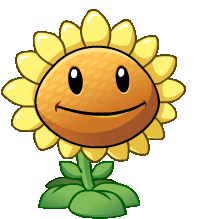 D: 4
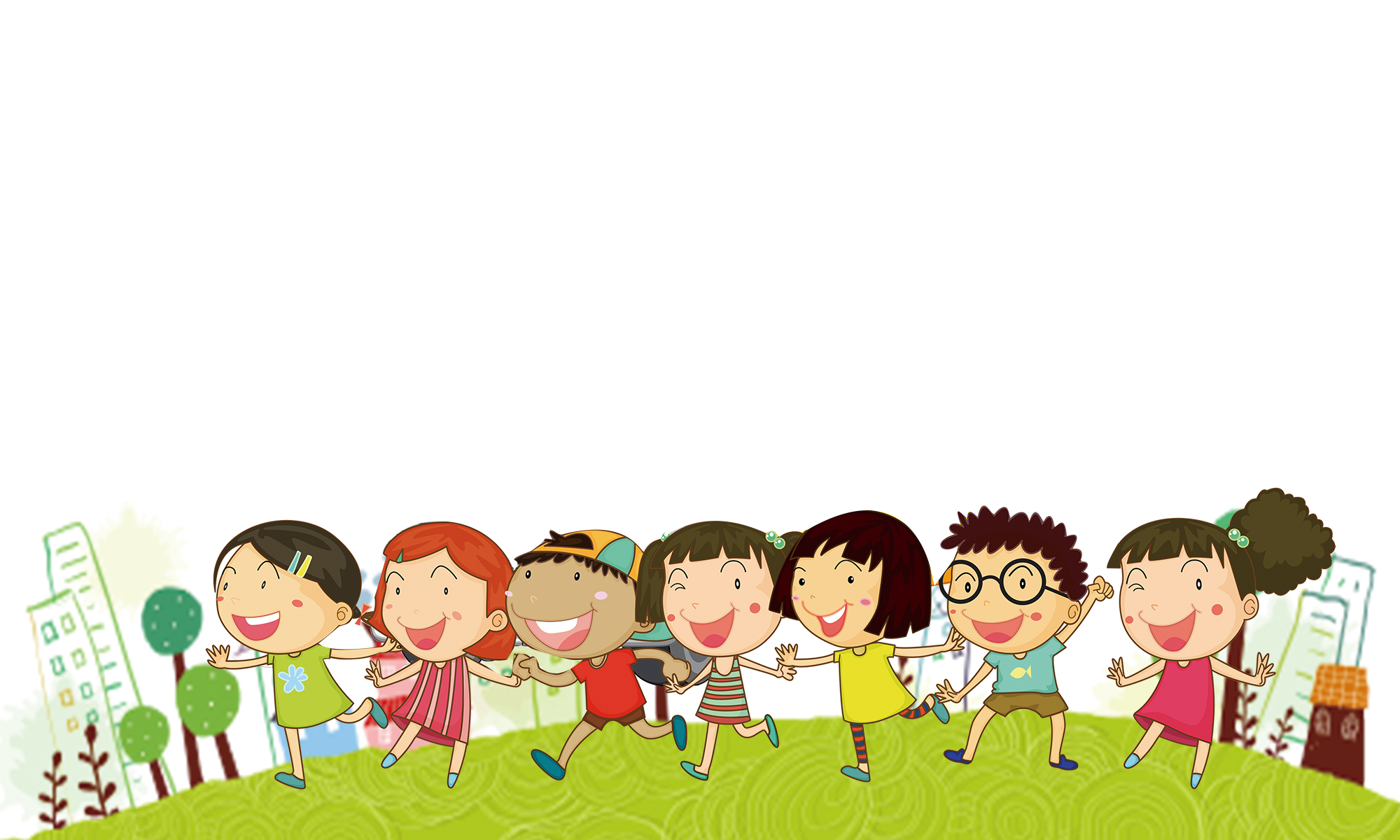 Bài 11: Phép trừ trong phạm vi 10
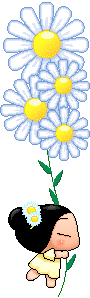 TIẾT 3:
LUYỆN TẬP
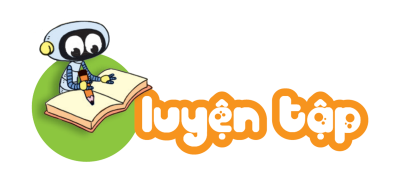 1. Số ?
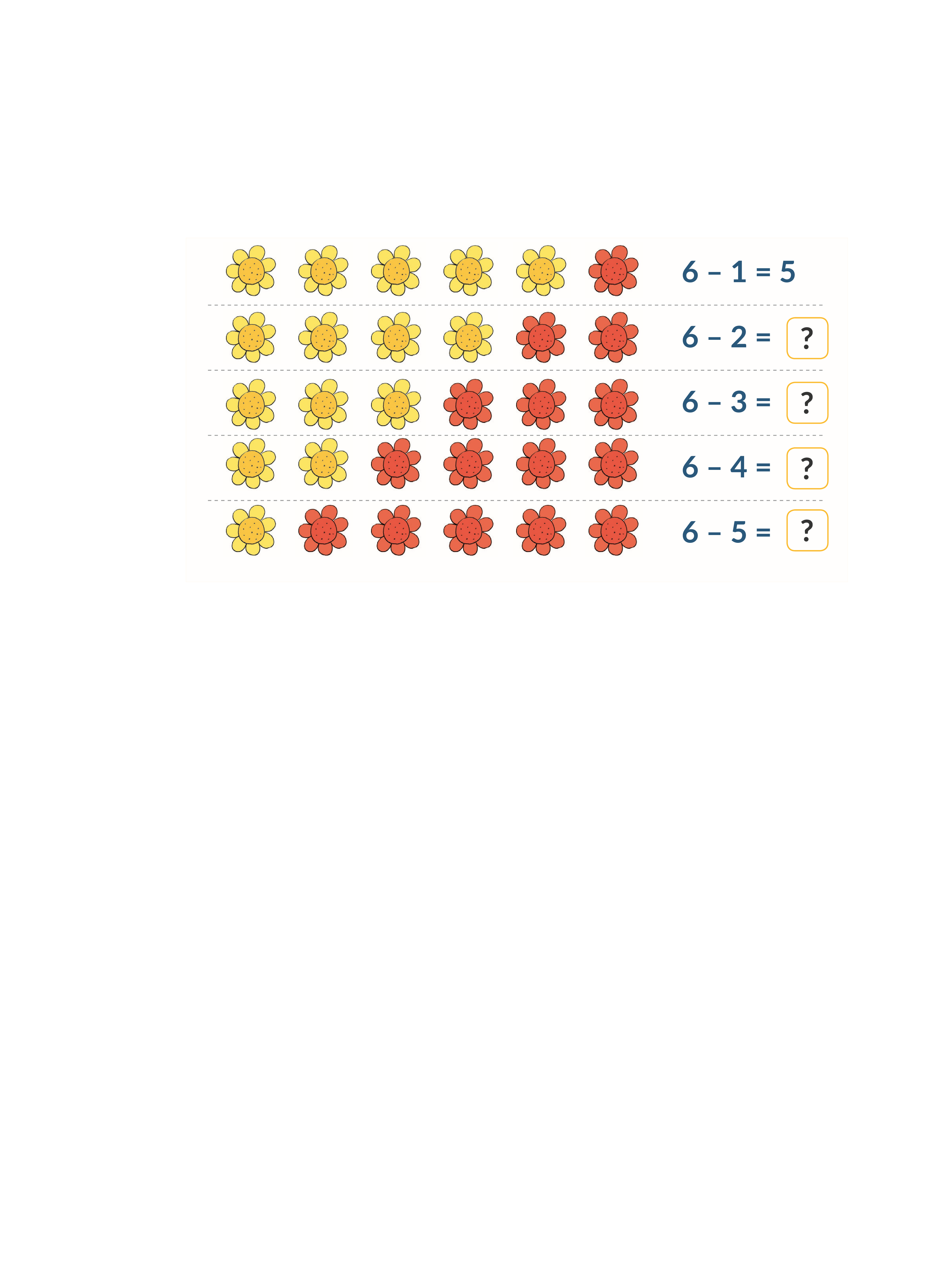 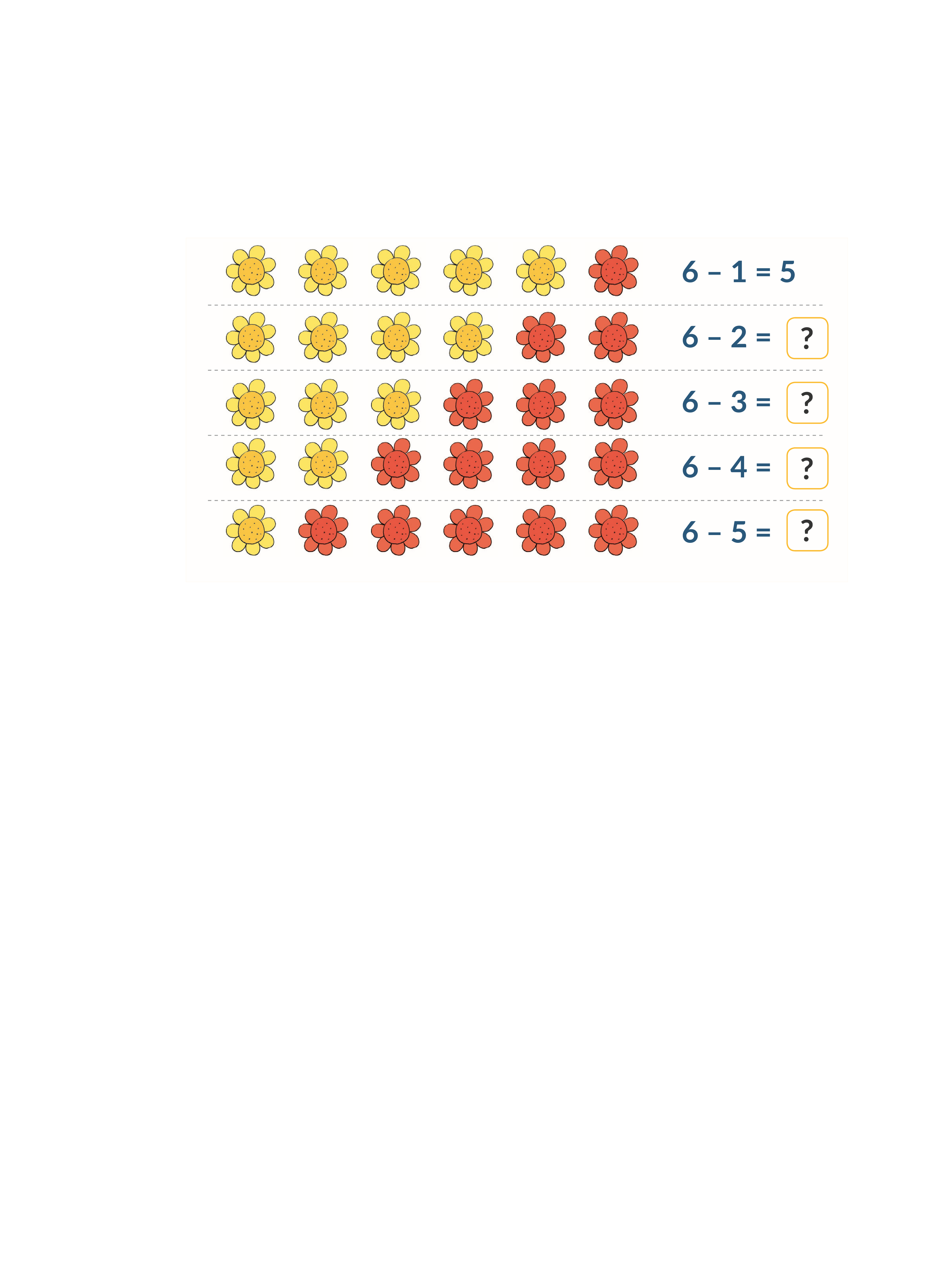 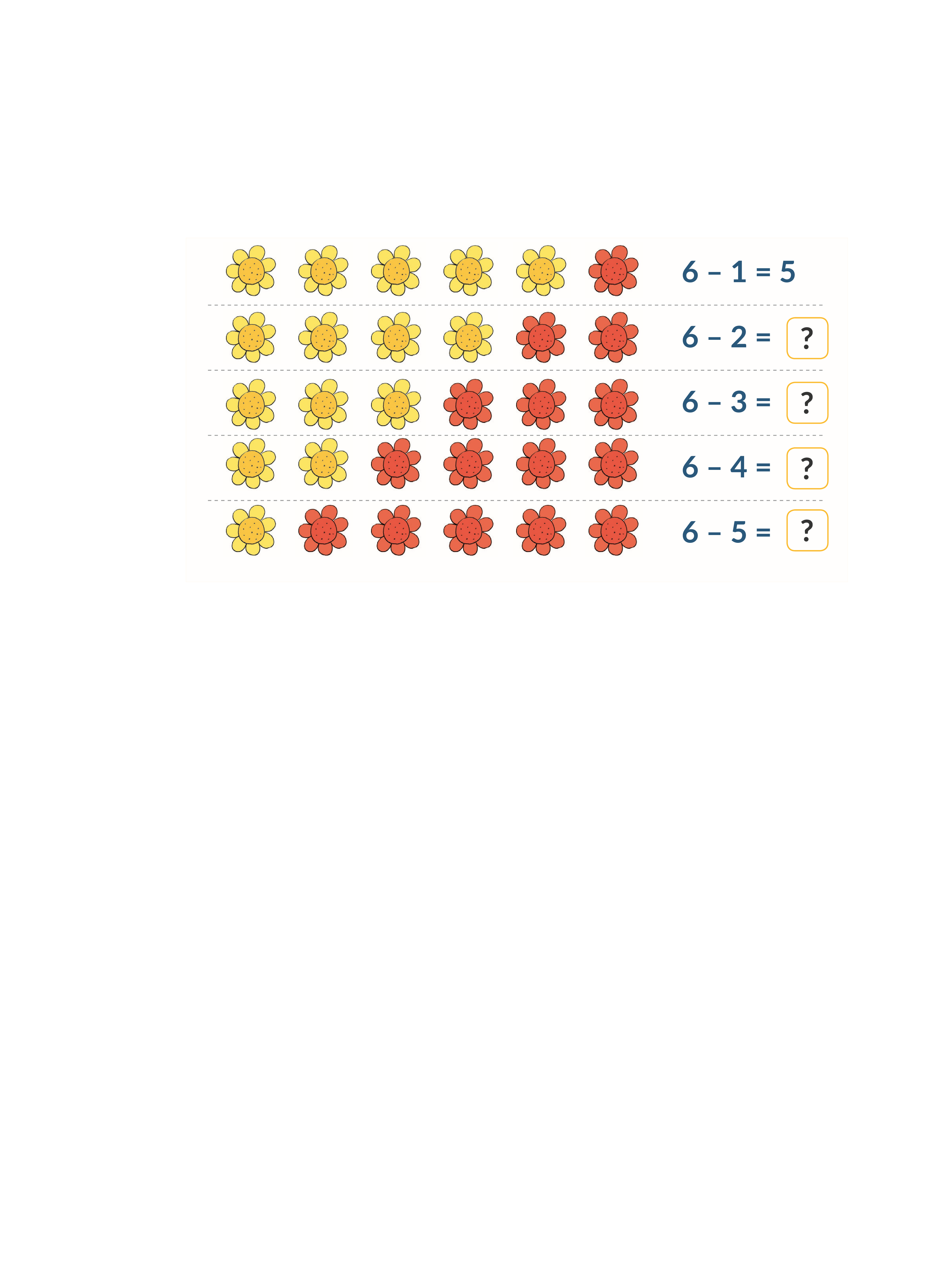 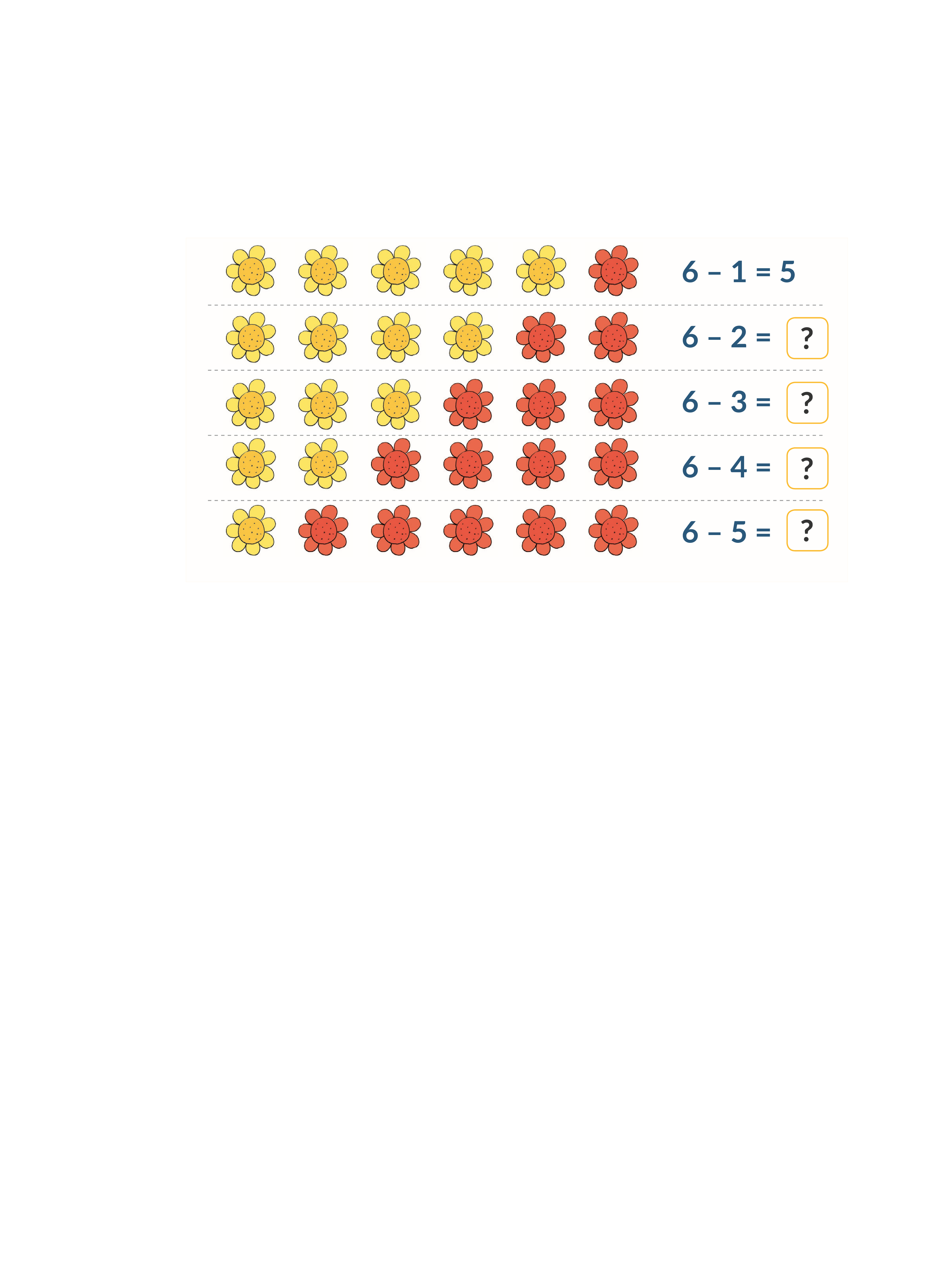 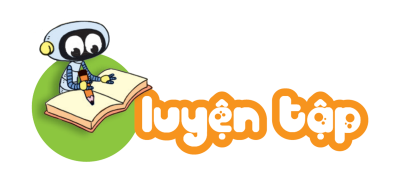 1. Số ?
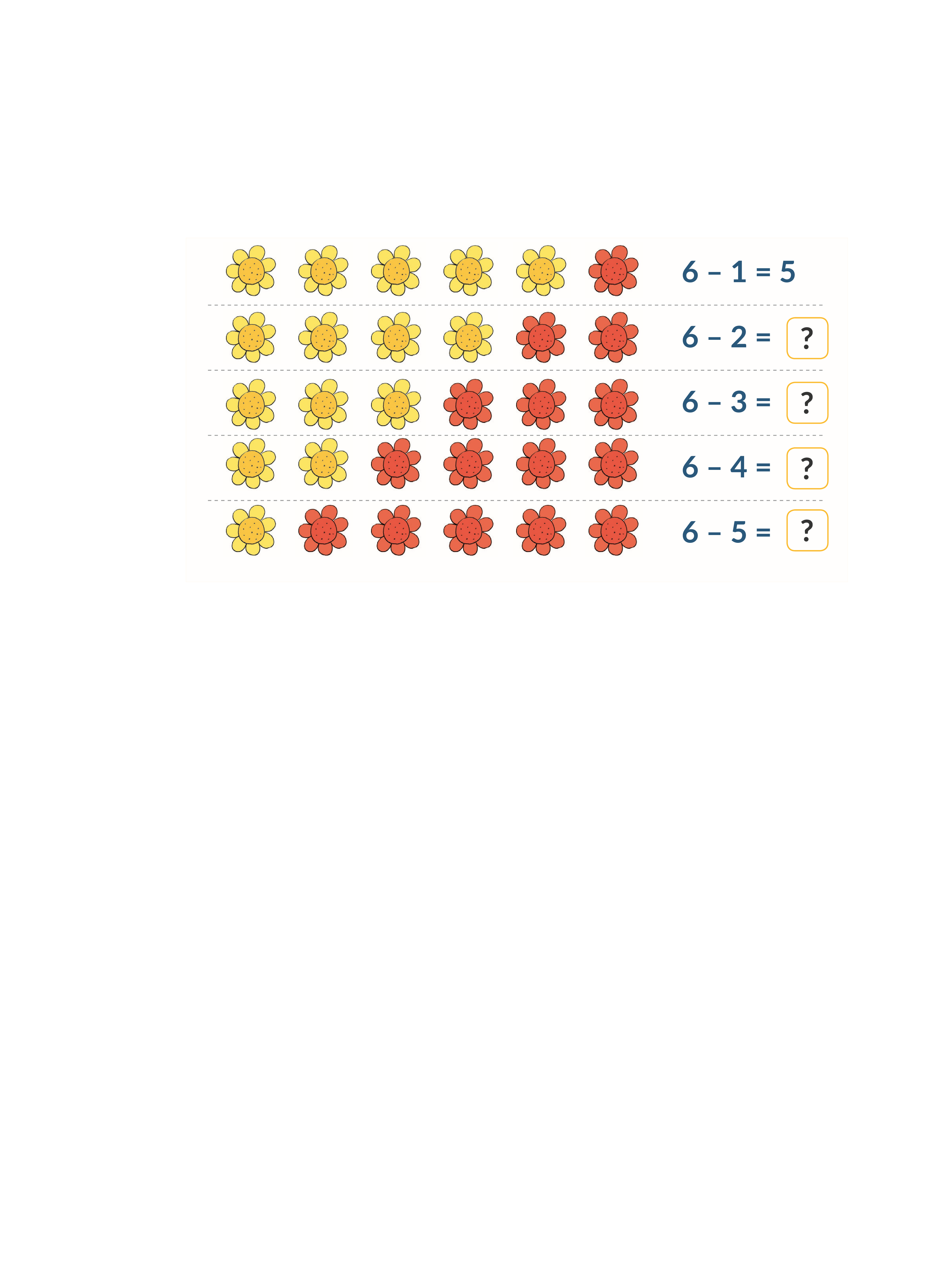 4
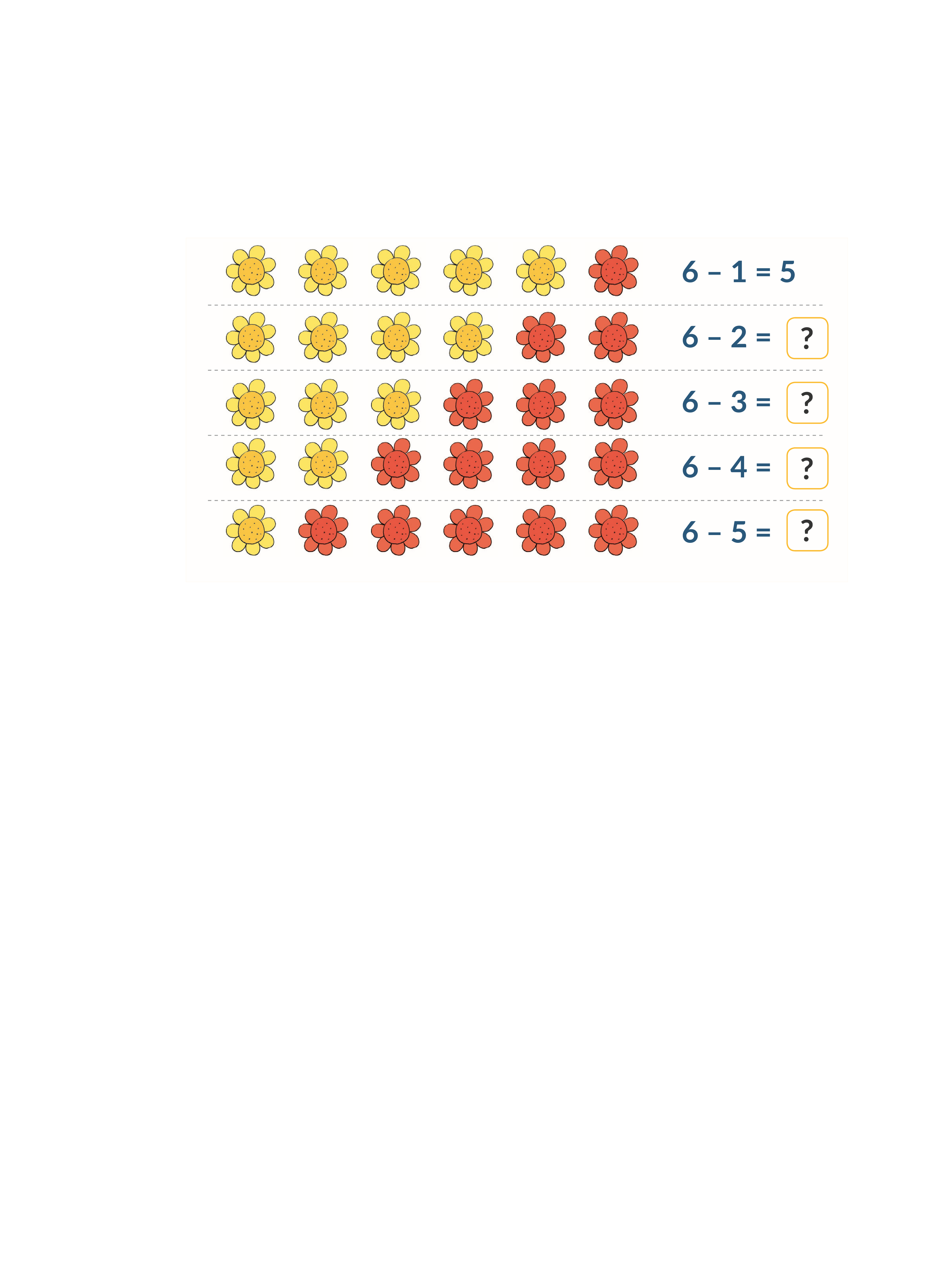 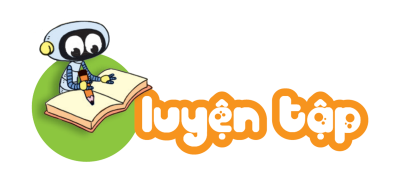 1. Số ?
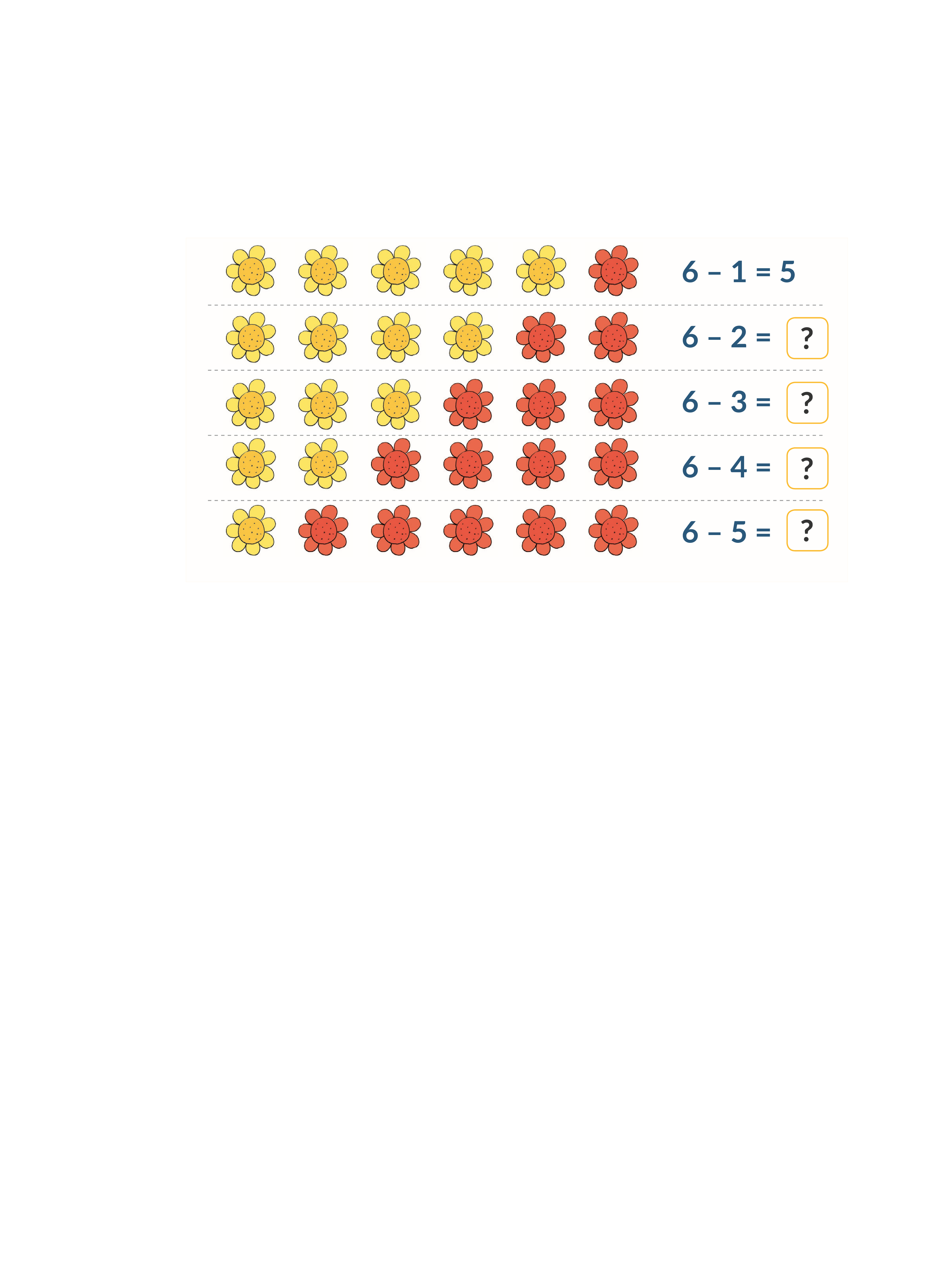 3
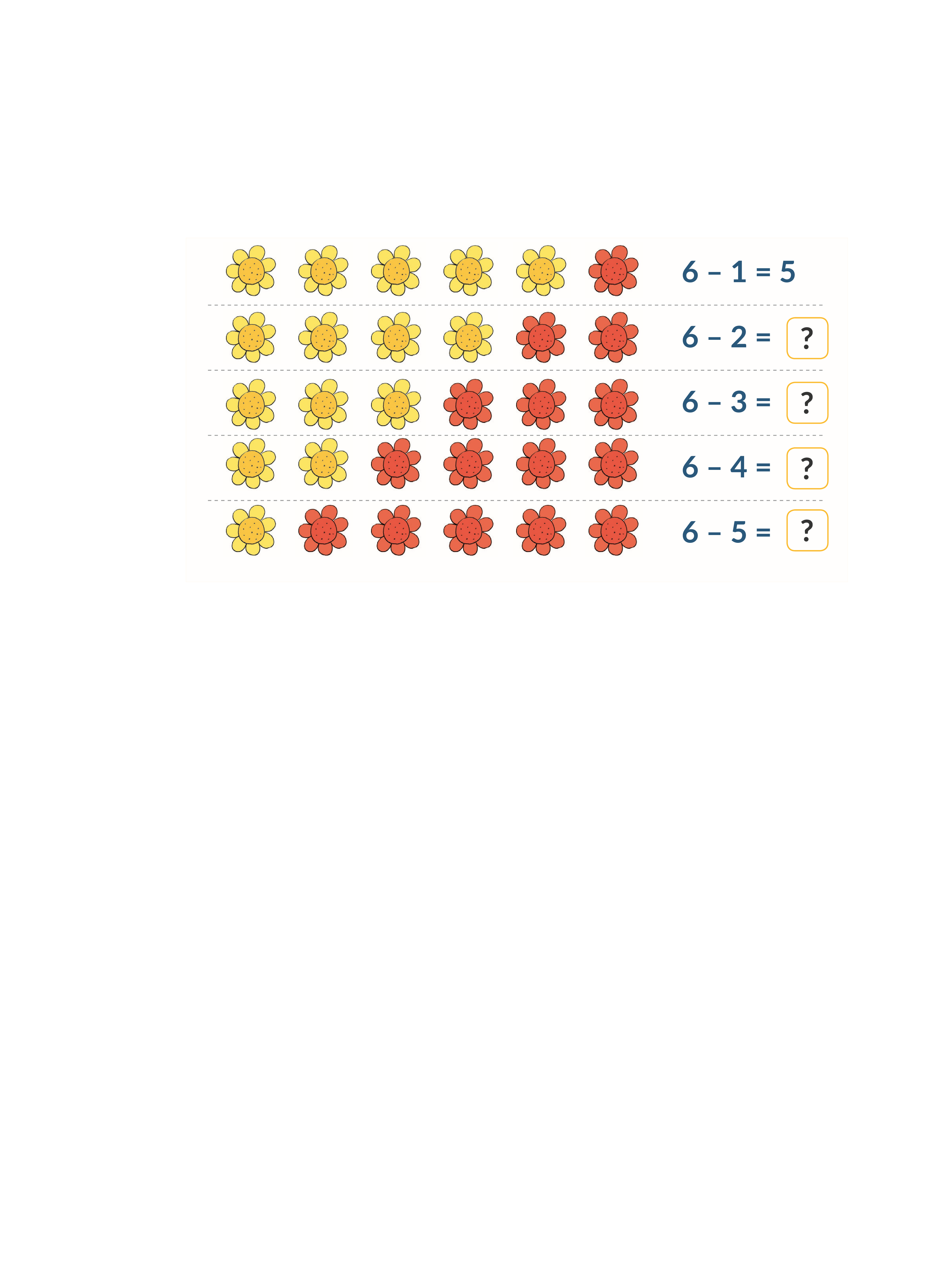 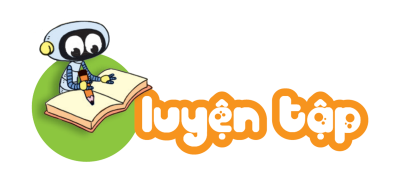 1. Số ?
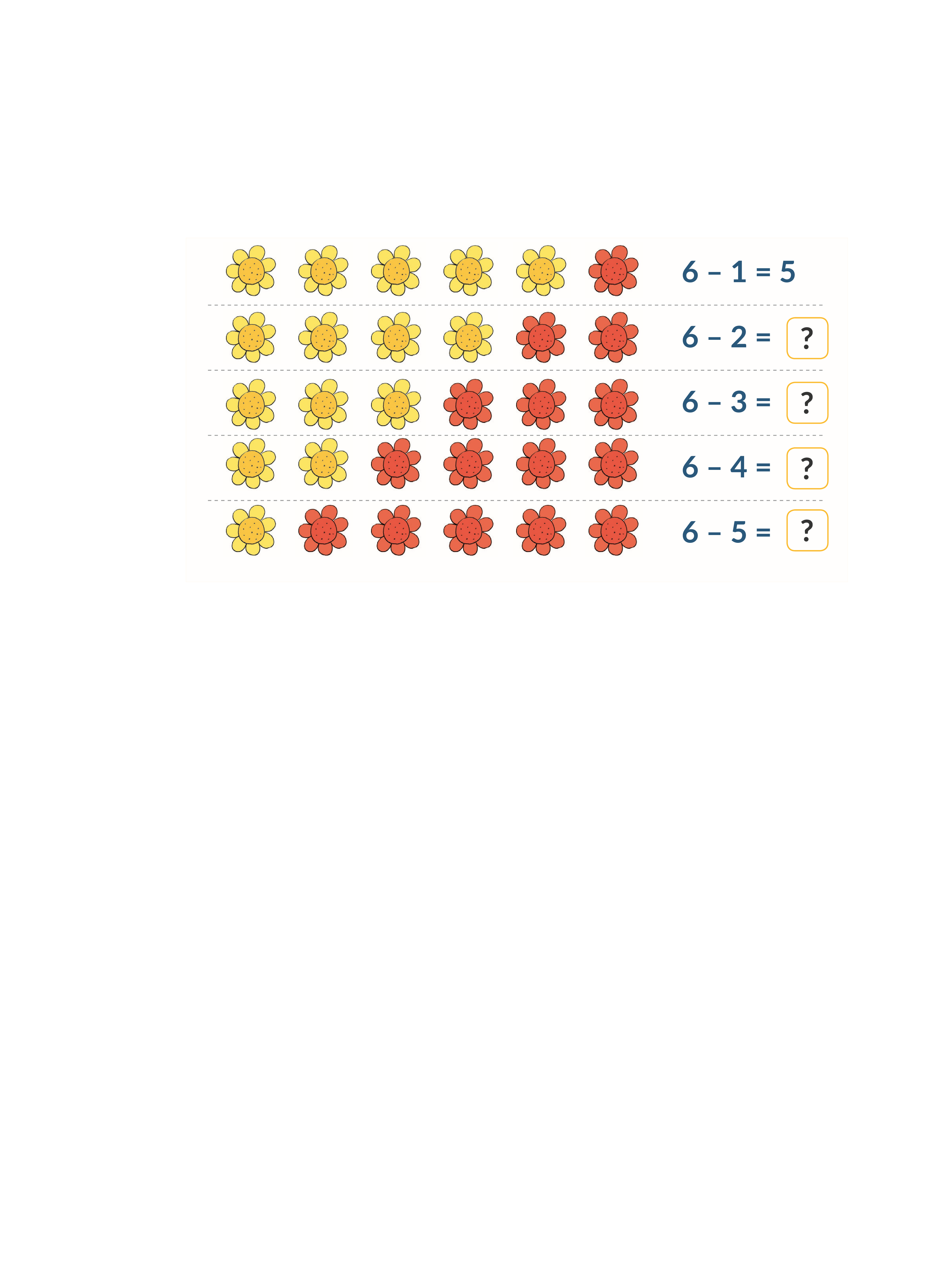 2
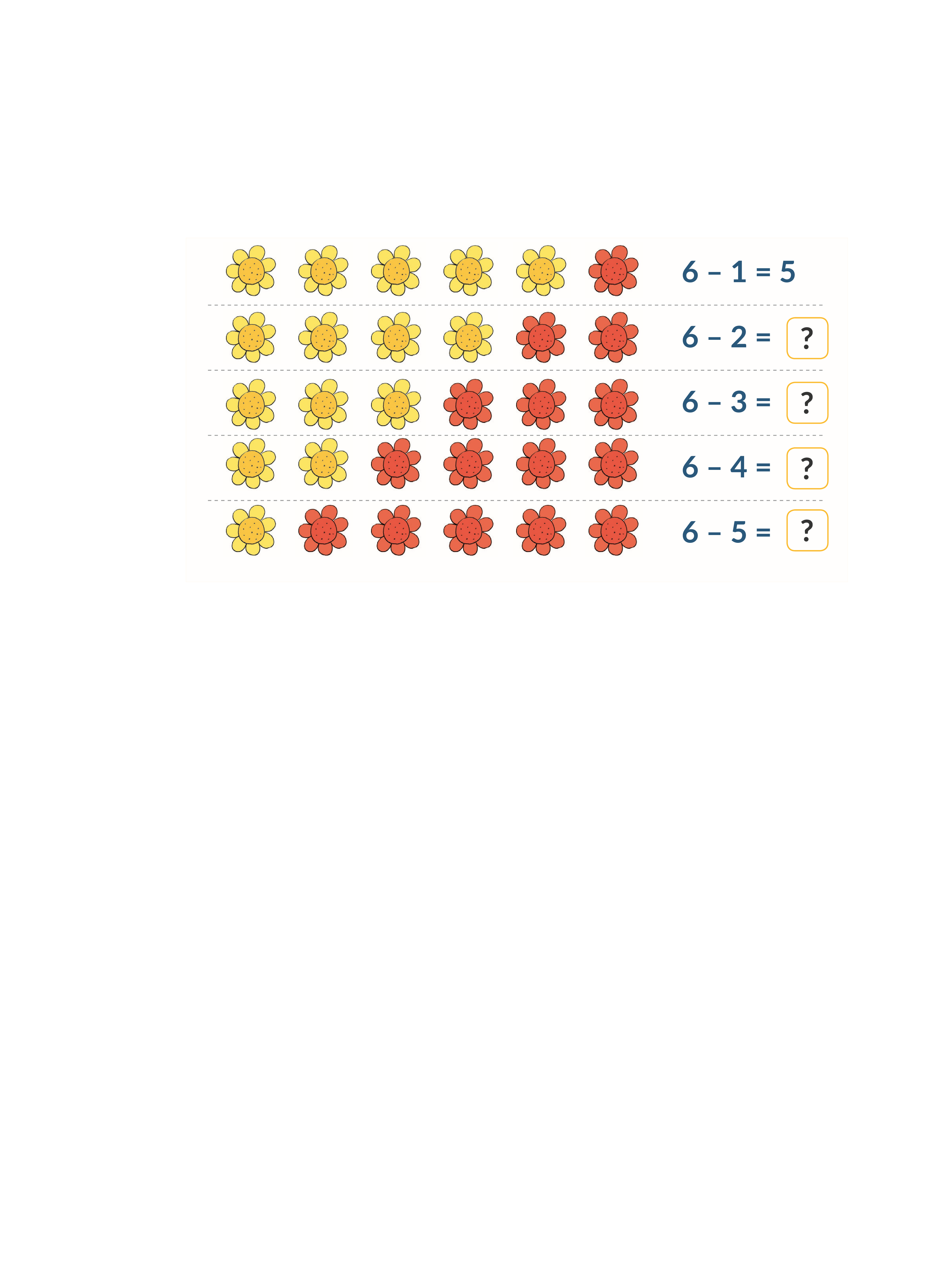 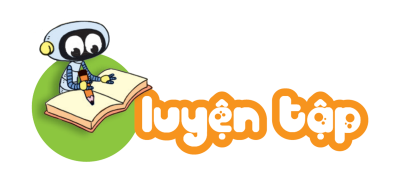 1. Số ?
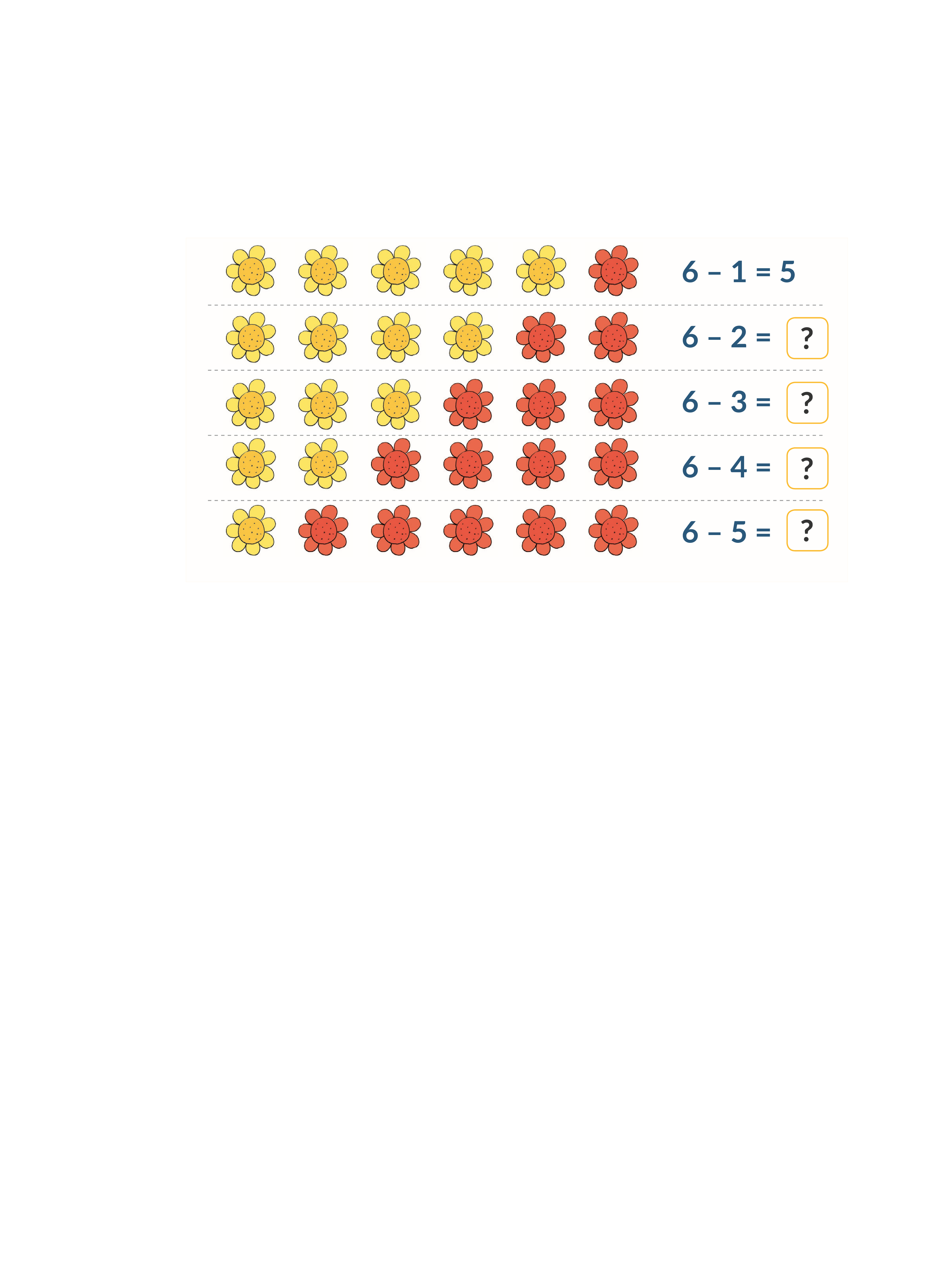 1
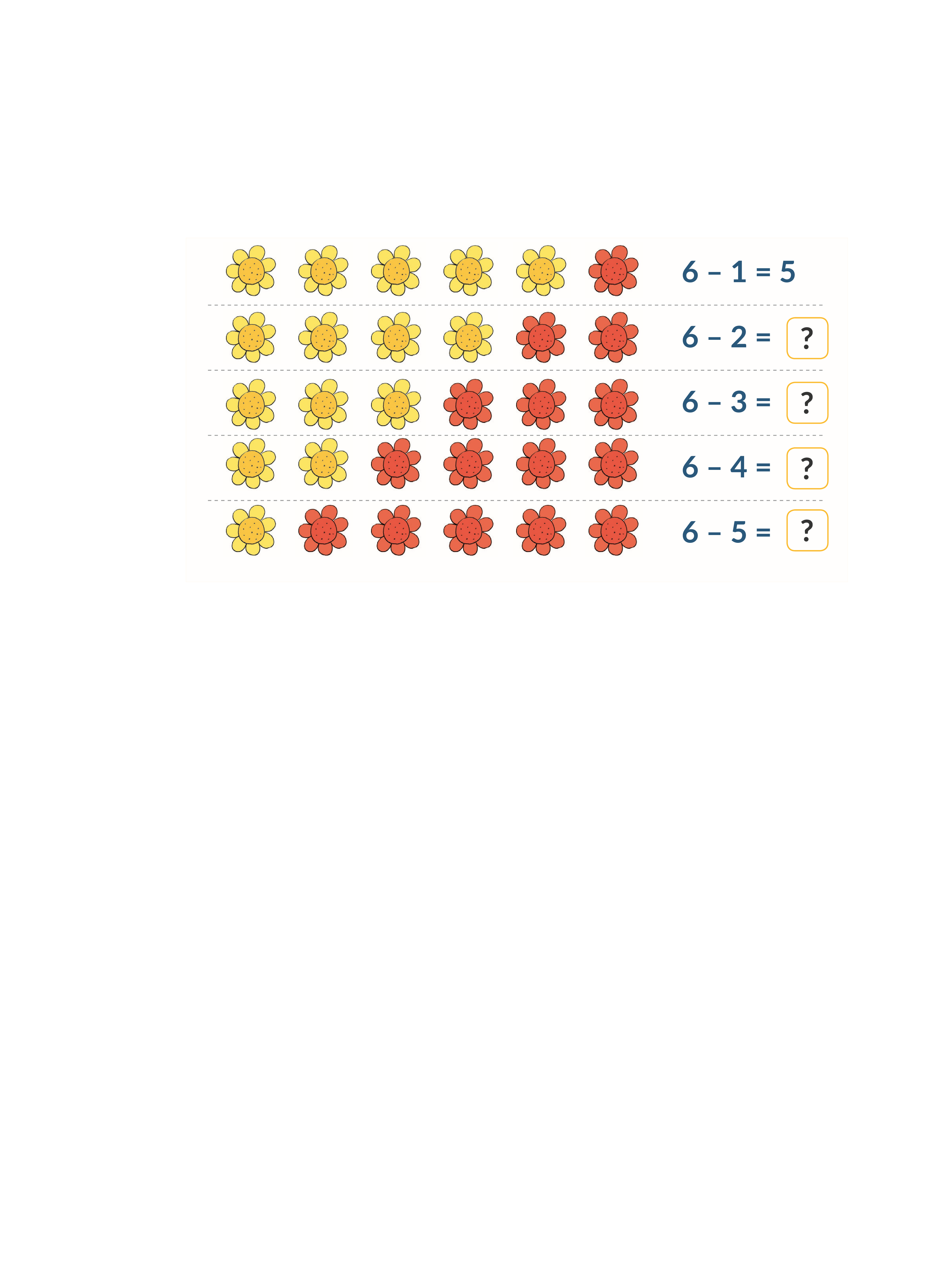 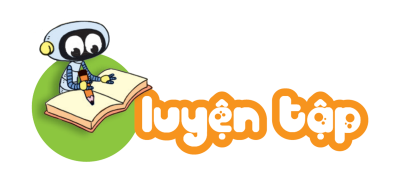 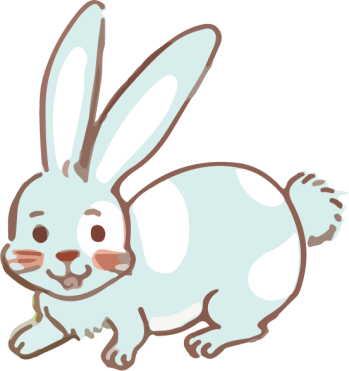 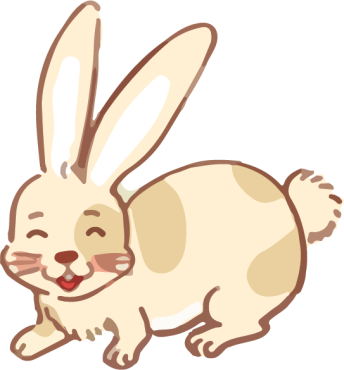 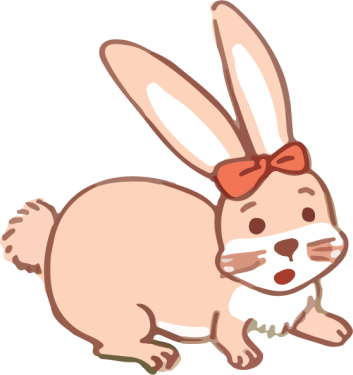 7 - 2
2. Số ?
Đố các bạn chú thỏ nào ghi phép tính có kết quả là 4?
6 - 2
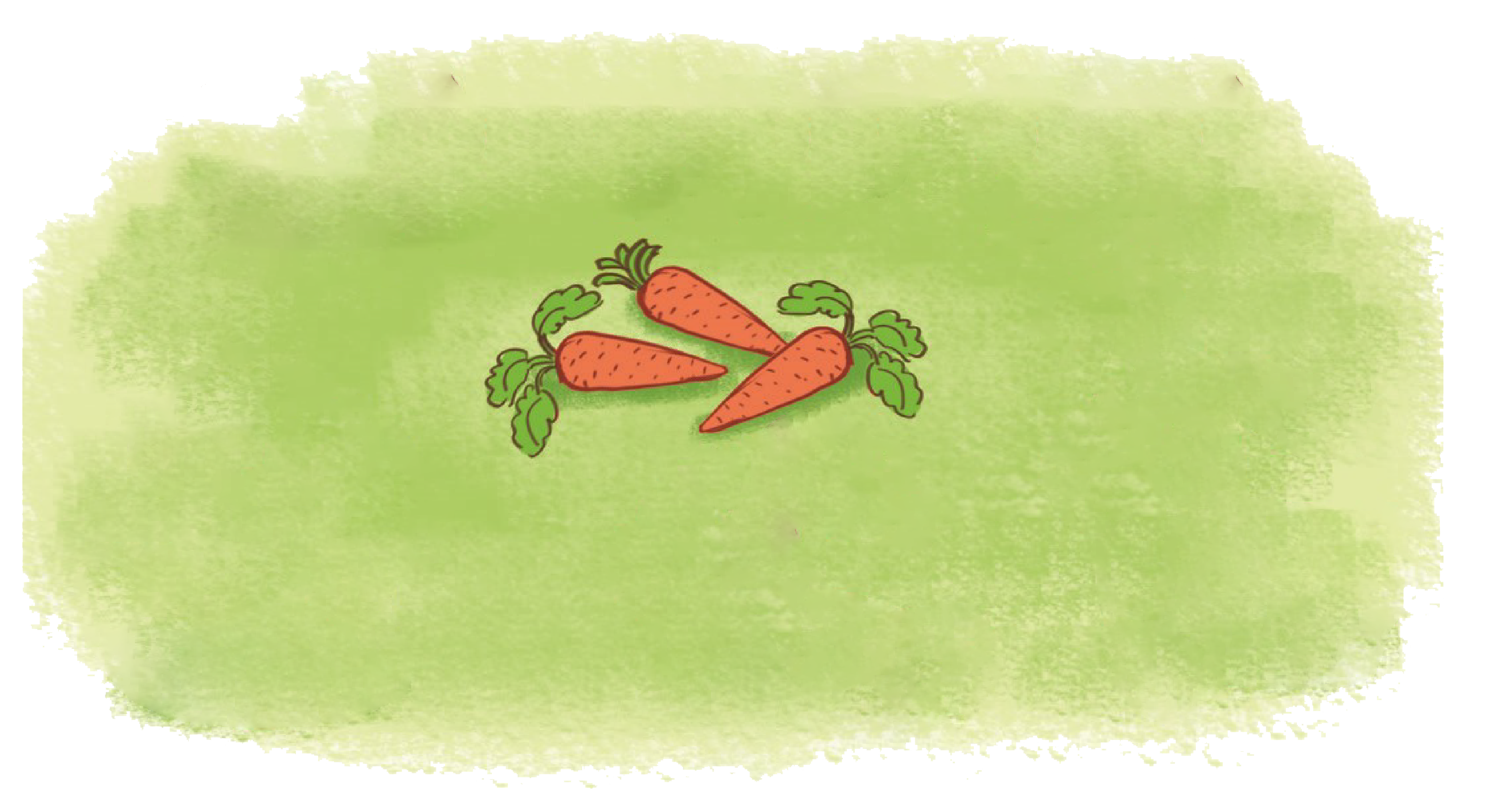 5 - 1
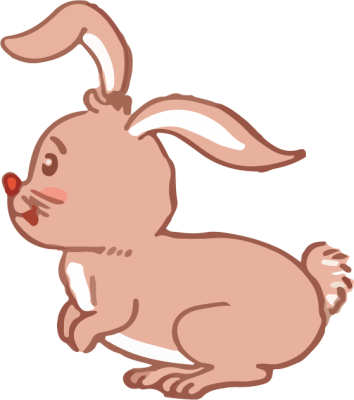 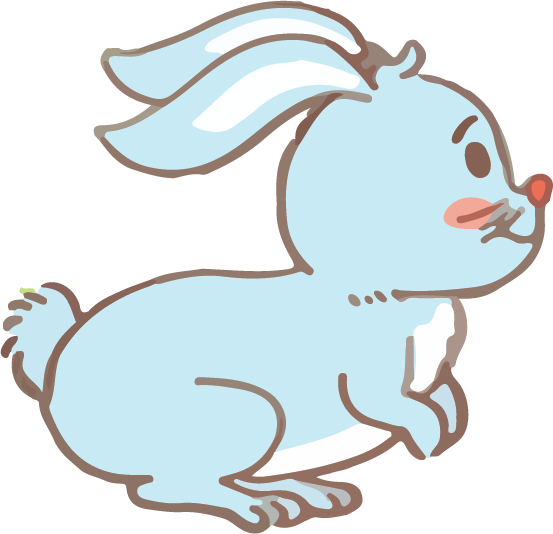 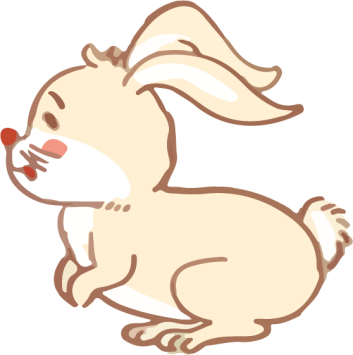 9 - 4
7 - 3
8 - 4
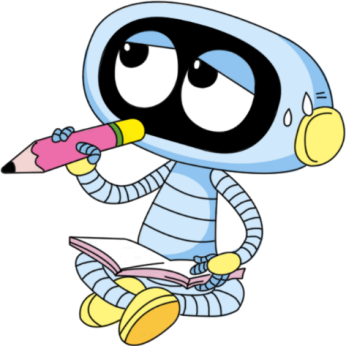 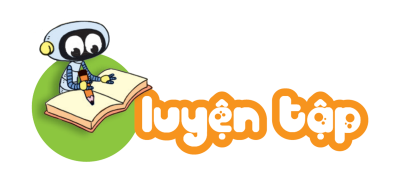 3. Số ?
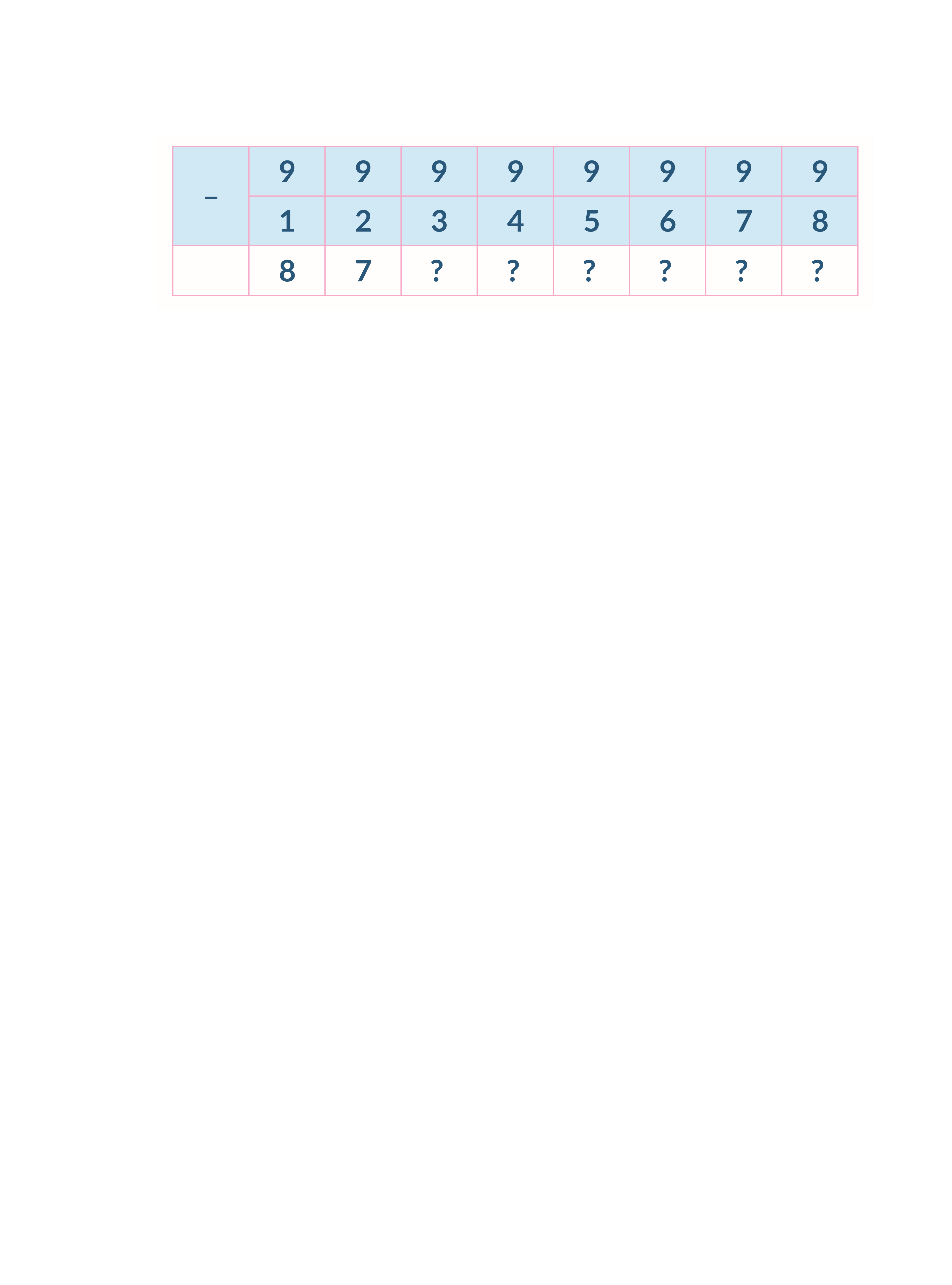 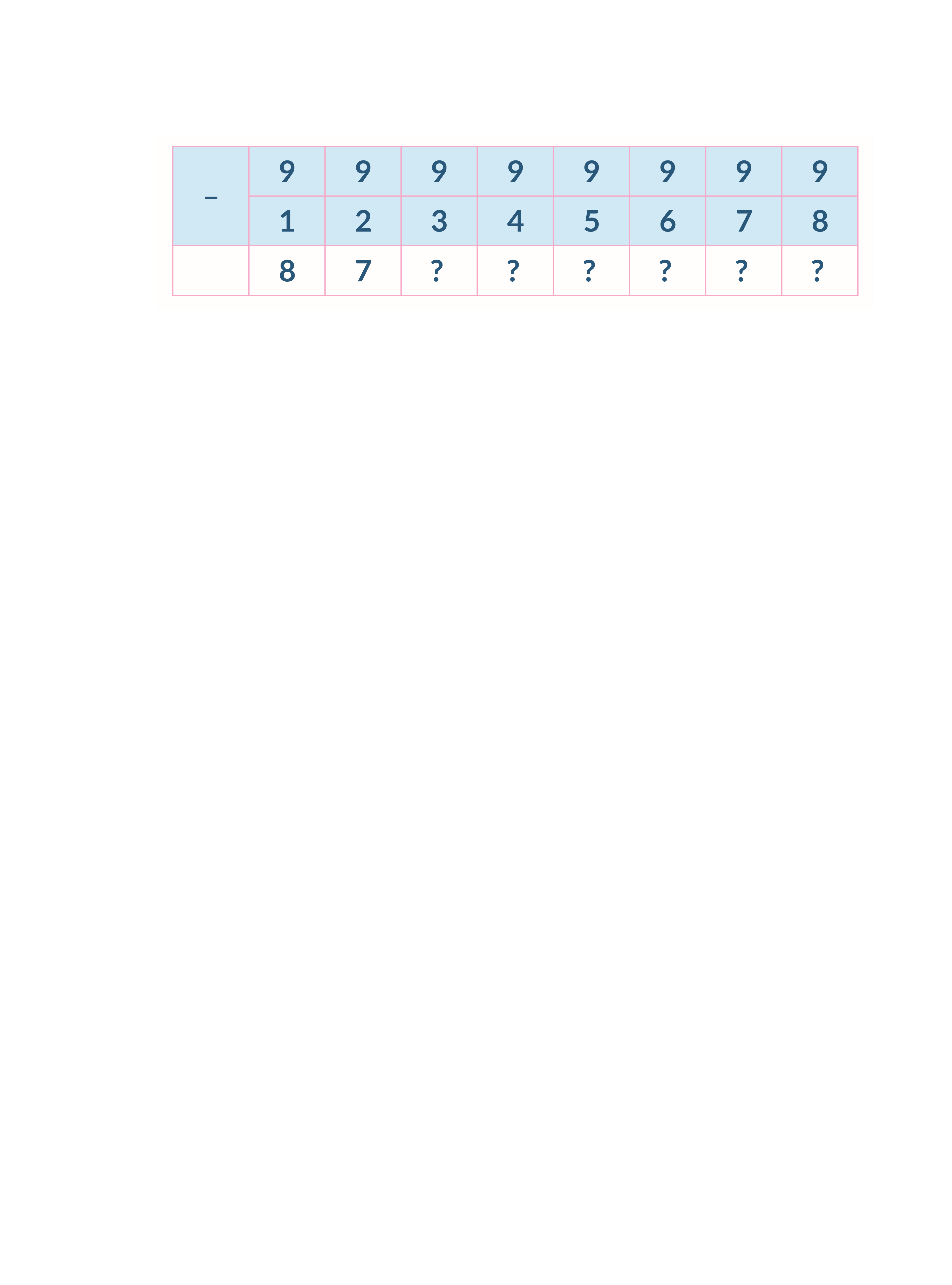 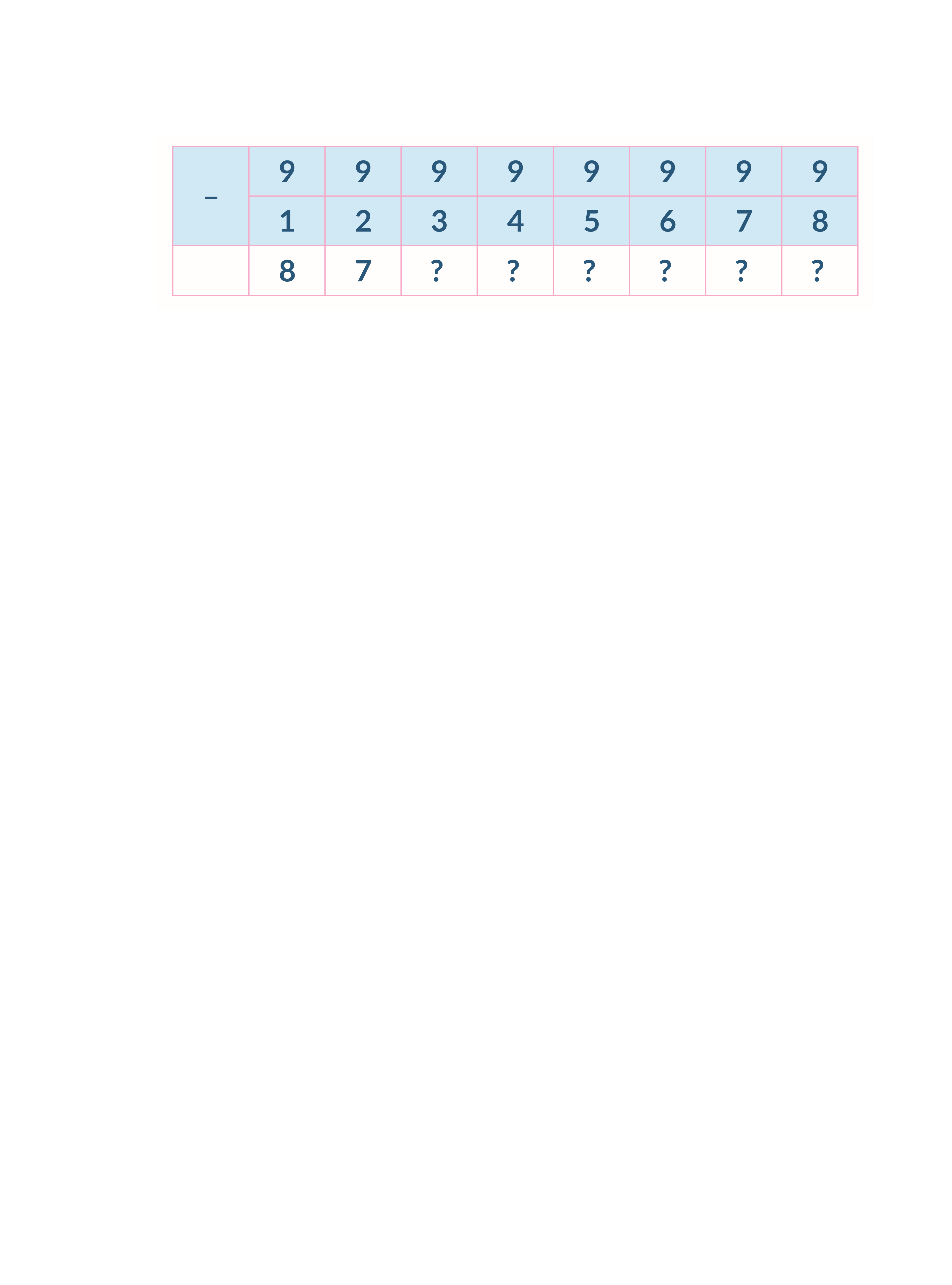 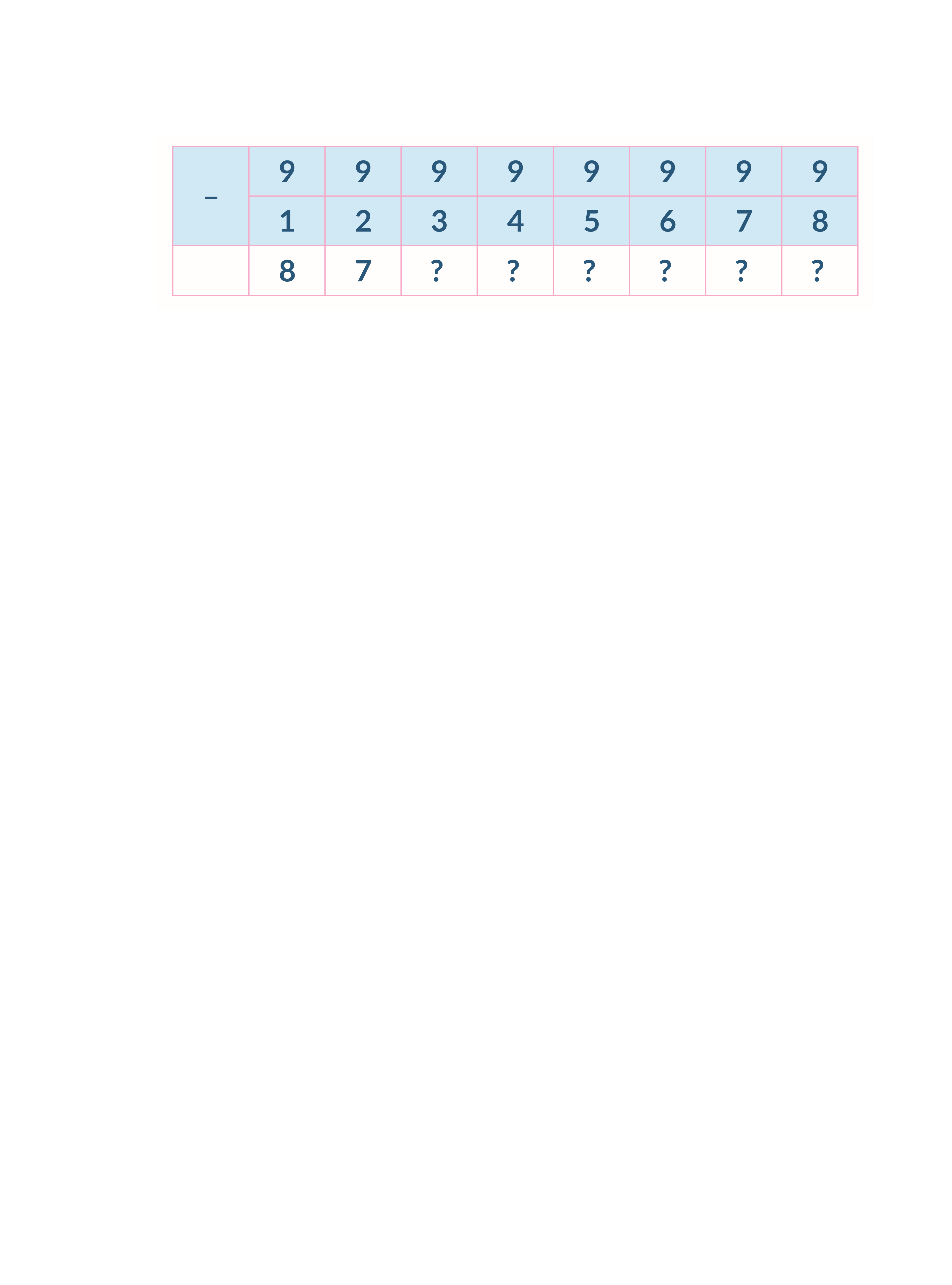 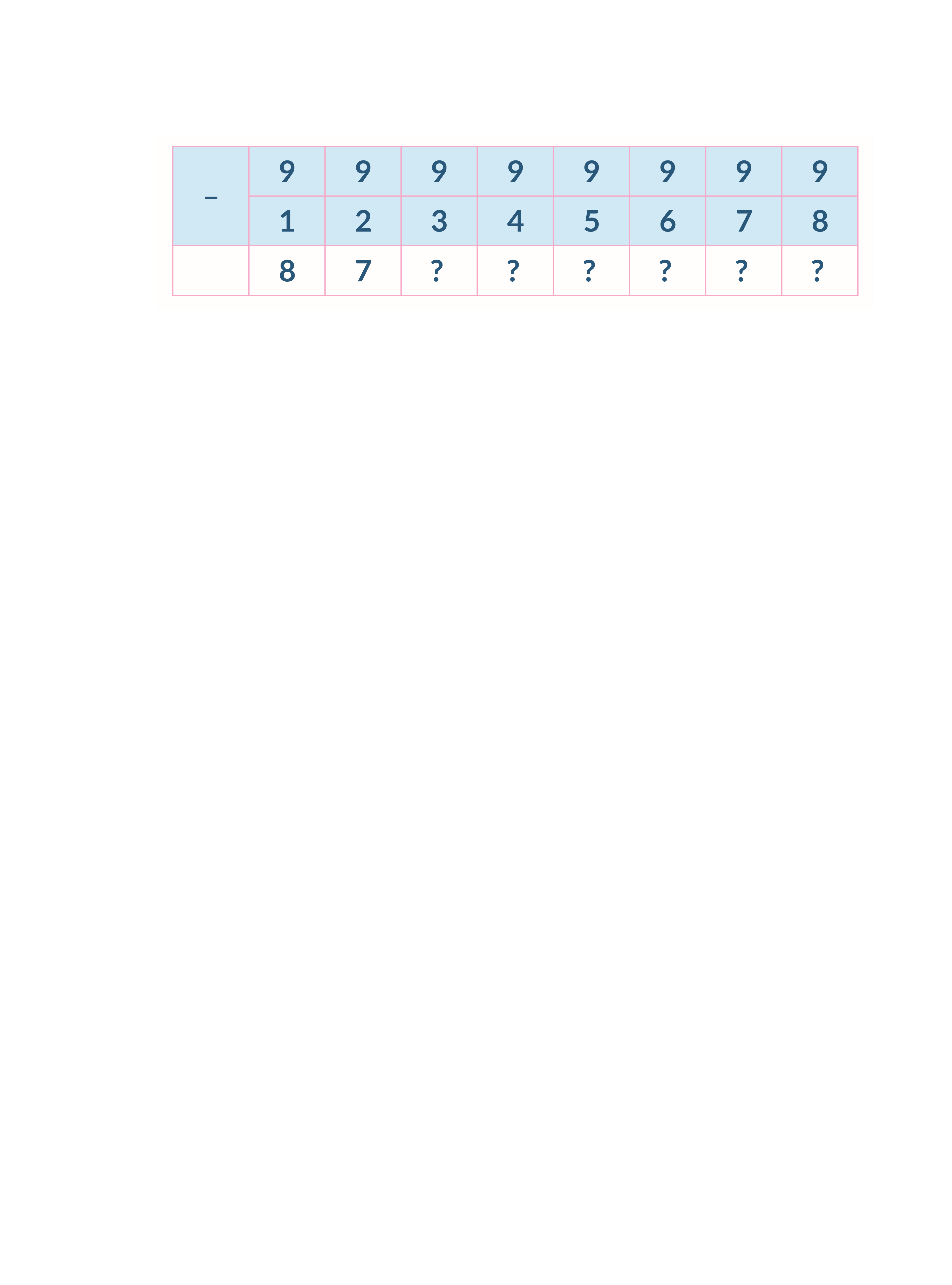 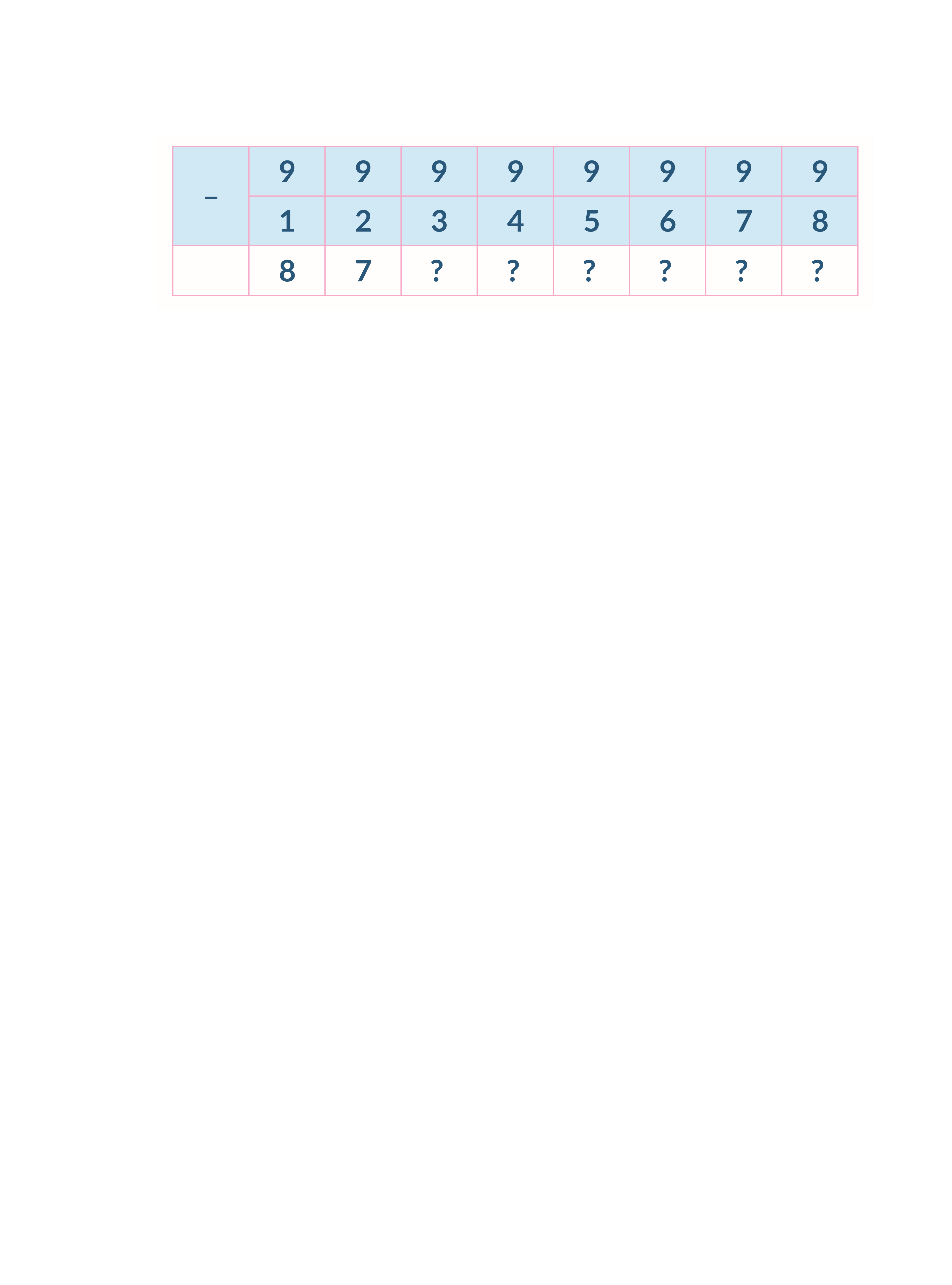 6
5
4
3
2
1
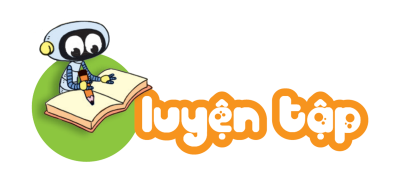 4. Tìm phép tính thích hợp với mỗi hình.
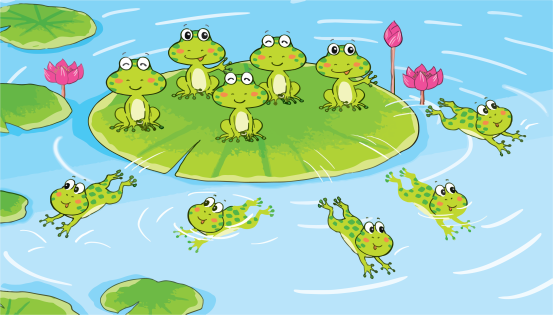 10 – 2 = 8
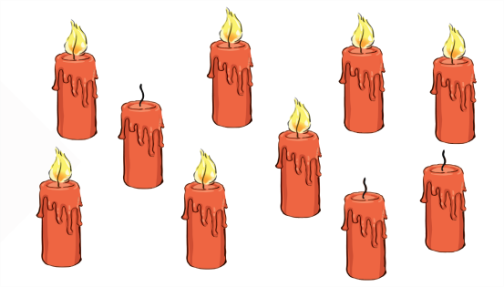 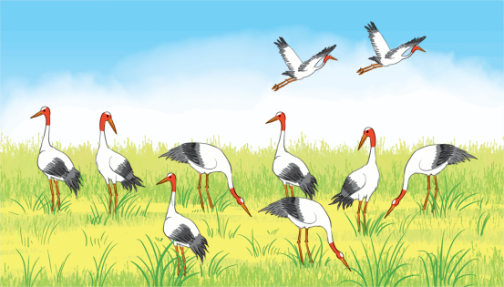 10 – 5 = 5
10 – 2 = 8
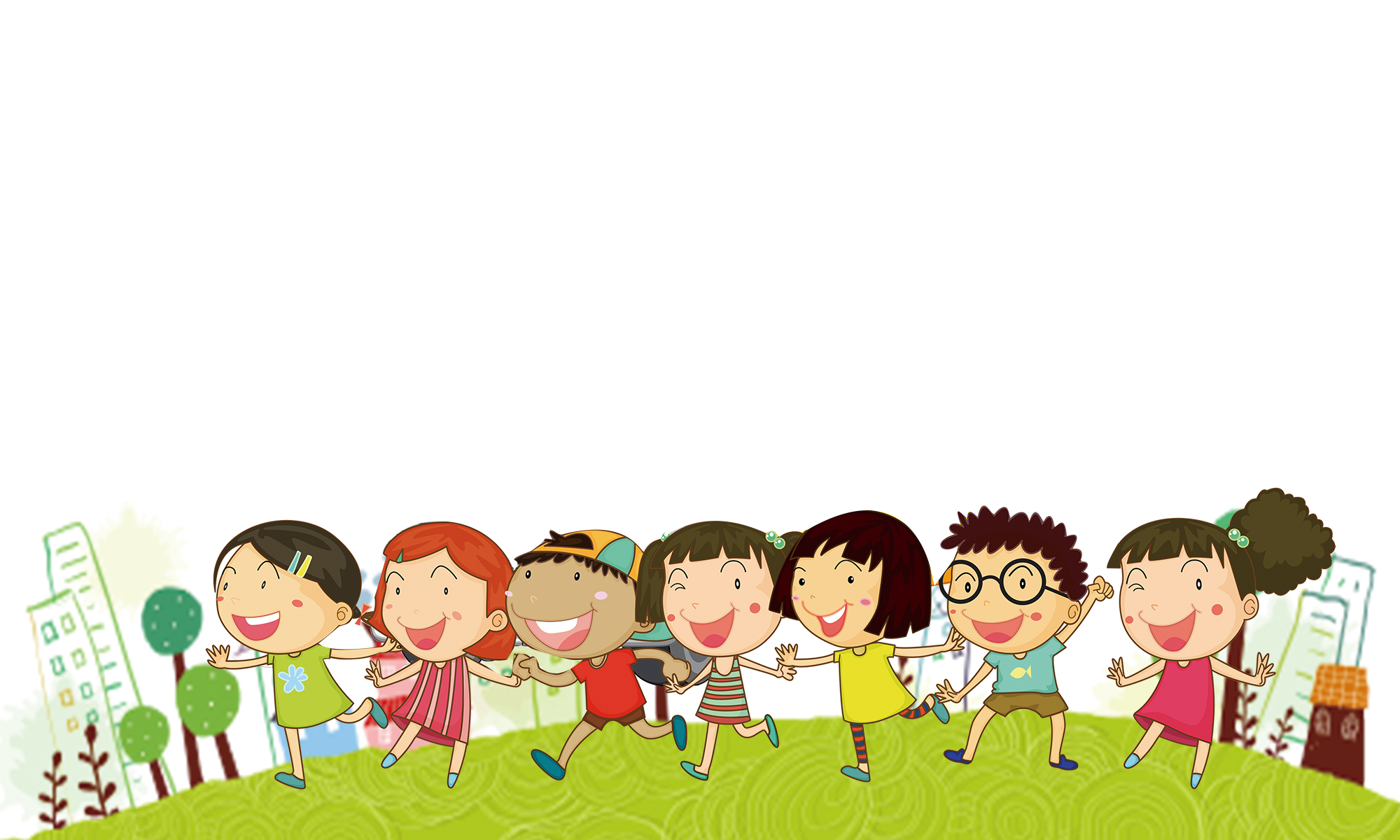 CỦNG CỐ KIẾN THỨC